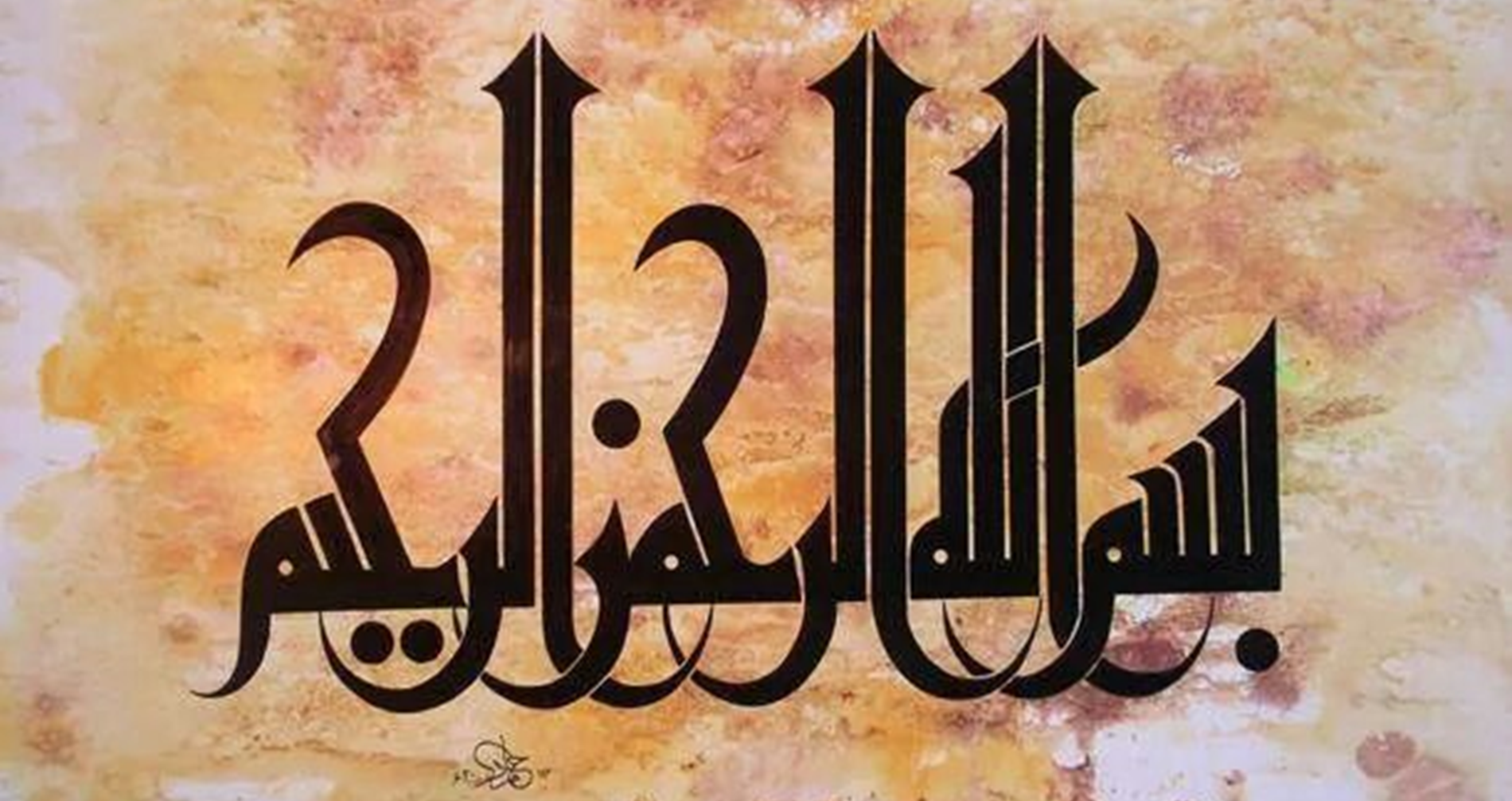 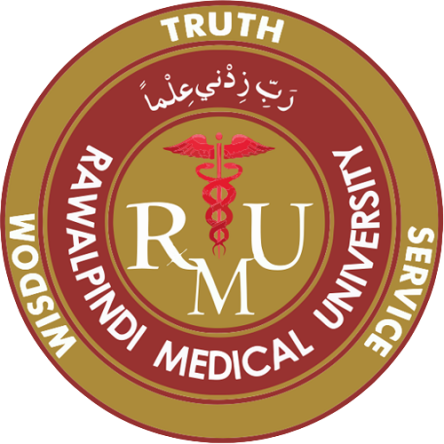 Rawalpindi Medical UniversityMain Campus
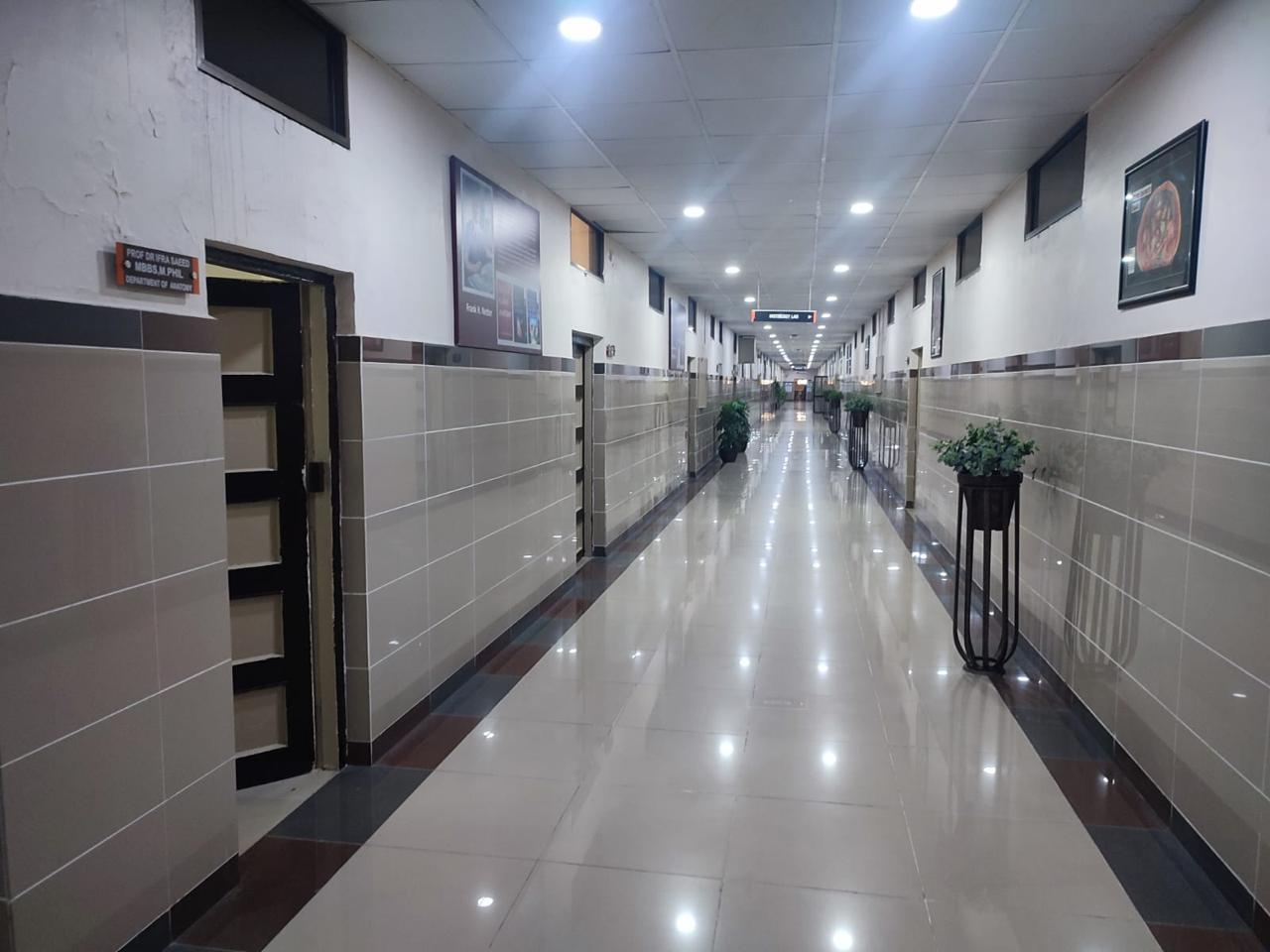 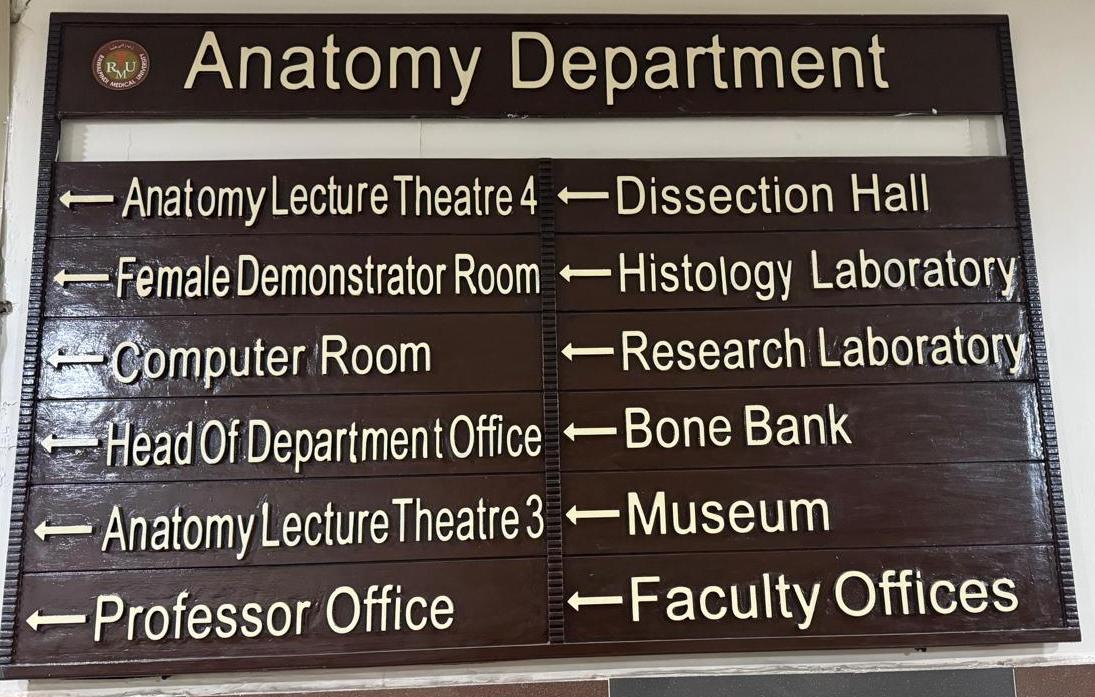 DEPARTMENT OF ANATOMY
RAWALPINDI MEDICAL UNIVERSITY
RAWALPINDI
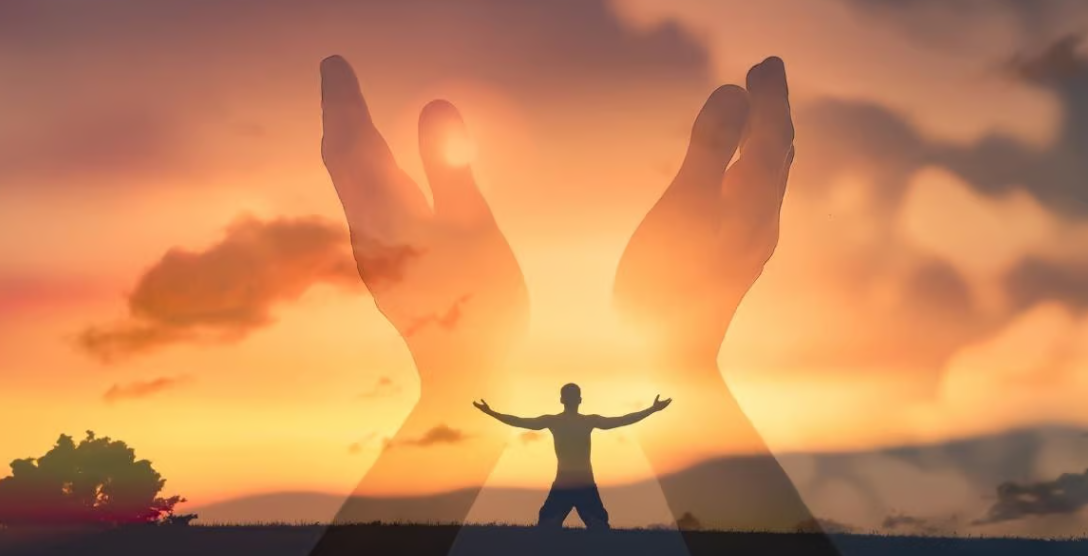 Everyday I Look At Human Anatomy And Admire The Creation And Praise Oneness Of Creator
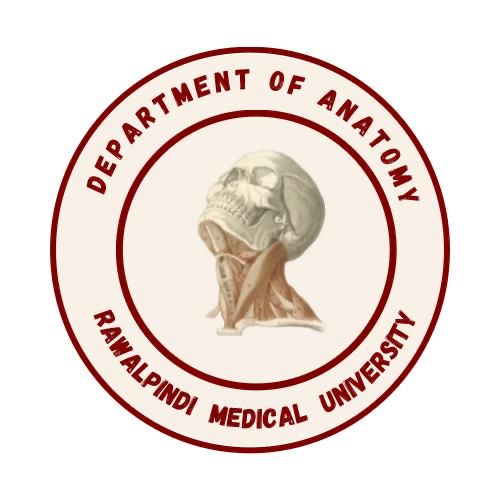 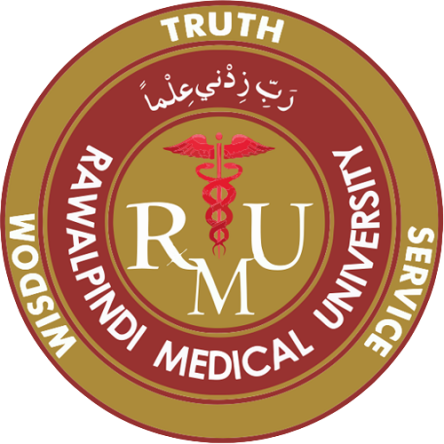 Department of Anatomy
The department caters to teaching and training of over 1200 undergraduate students in the following disciplines.
   MBBS
1st Year & 2nd Year
PhD Anatomy
MPhil Anatomy
   B.Sc and Allied Health Sciences
• Optometry
• Orthotics
• Doctor of physiotherapy
• Medical Imaging Technology(MIT)
• Medical Laboratory Technology(MLT)
   Nursing
1st Year
Diploma in Medical Jurisprudence 
(7 postgraduate students)
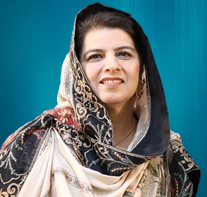 Prof Dr Ayesha Yousaf
MBBS, Mphil (Anatomy)
Head of Department
Dean Basic Health Sciences
Professors
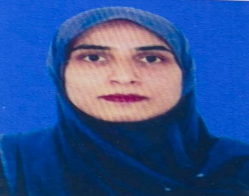 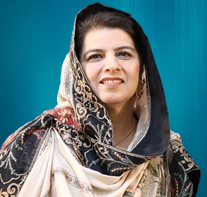 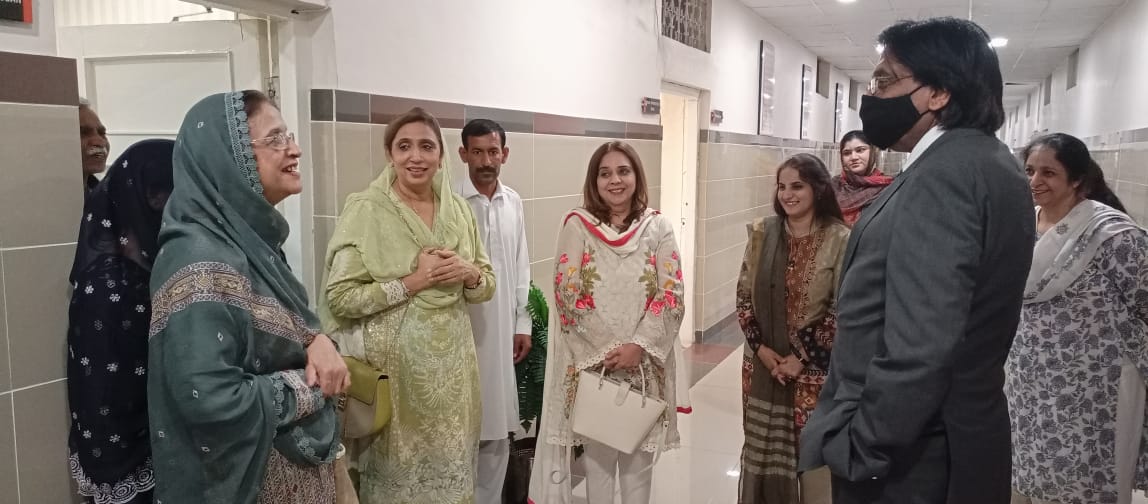 Prof Dr Saima Naz
MBBS, PhD, CHPE
Professor of Anatomy
Prof Dr Ifra Saeed
MBBS, MPhil
Professor of Anatomy
Additional Director DME
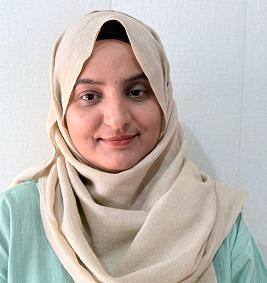 Prof Dr Ayesha Yousaf
MBBS, Mphil
Head of Anatomy Department
Dean Basic Health Sciences
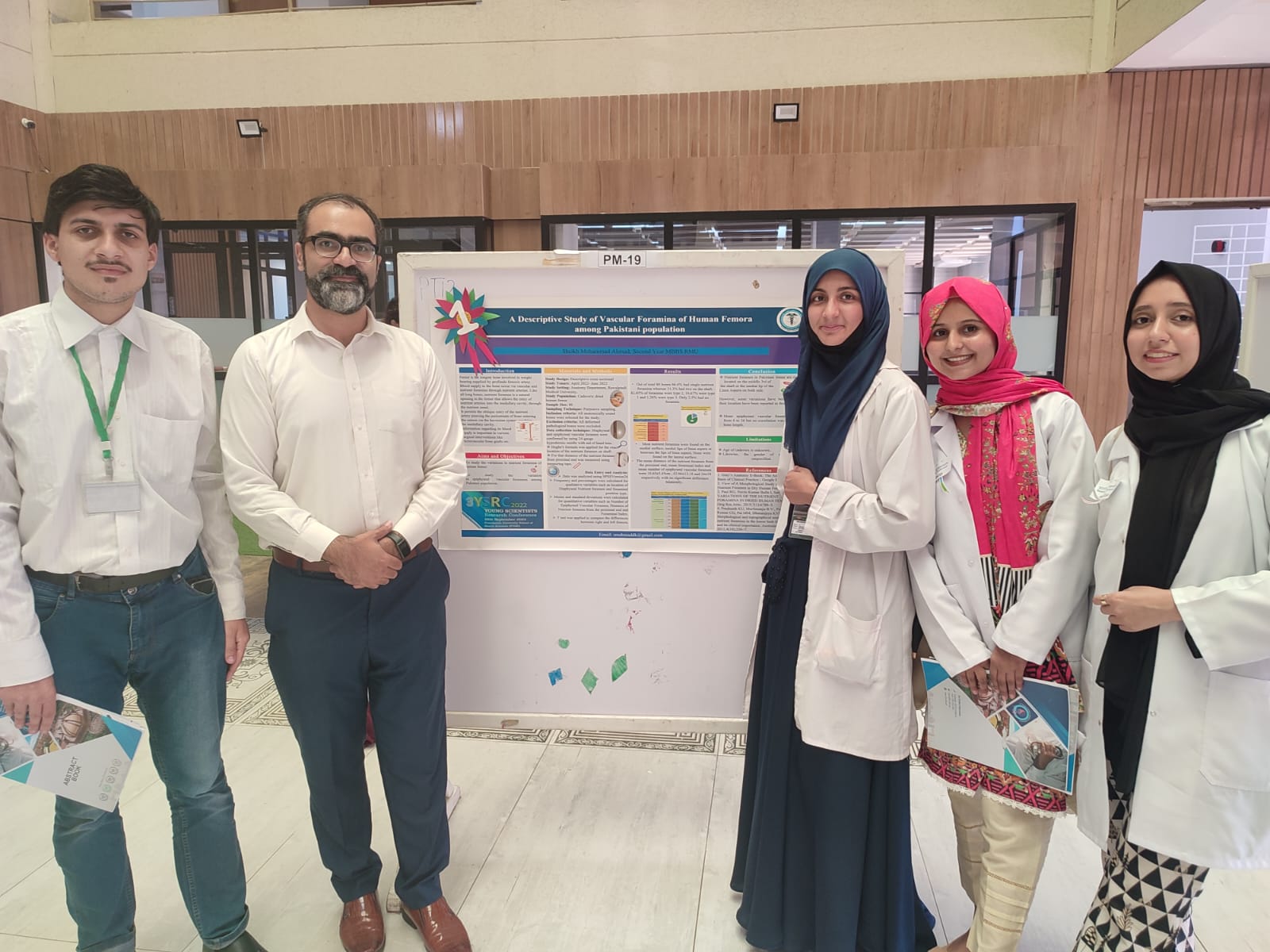 Dr Arsalan Manzoor Mughal
MBBS, MPhil, MCPS-HPE, Cert Med Editing
Associate  Professor of Anatomy
Co-Director MHPE, CHPE
Managing Editor JRMC
Dr Mohtashim Hina
MBBS, MPhil
Associate Professor of Anatomy
Incharge 1st Year MBBS
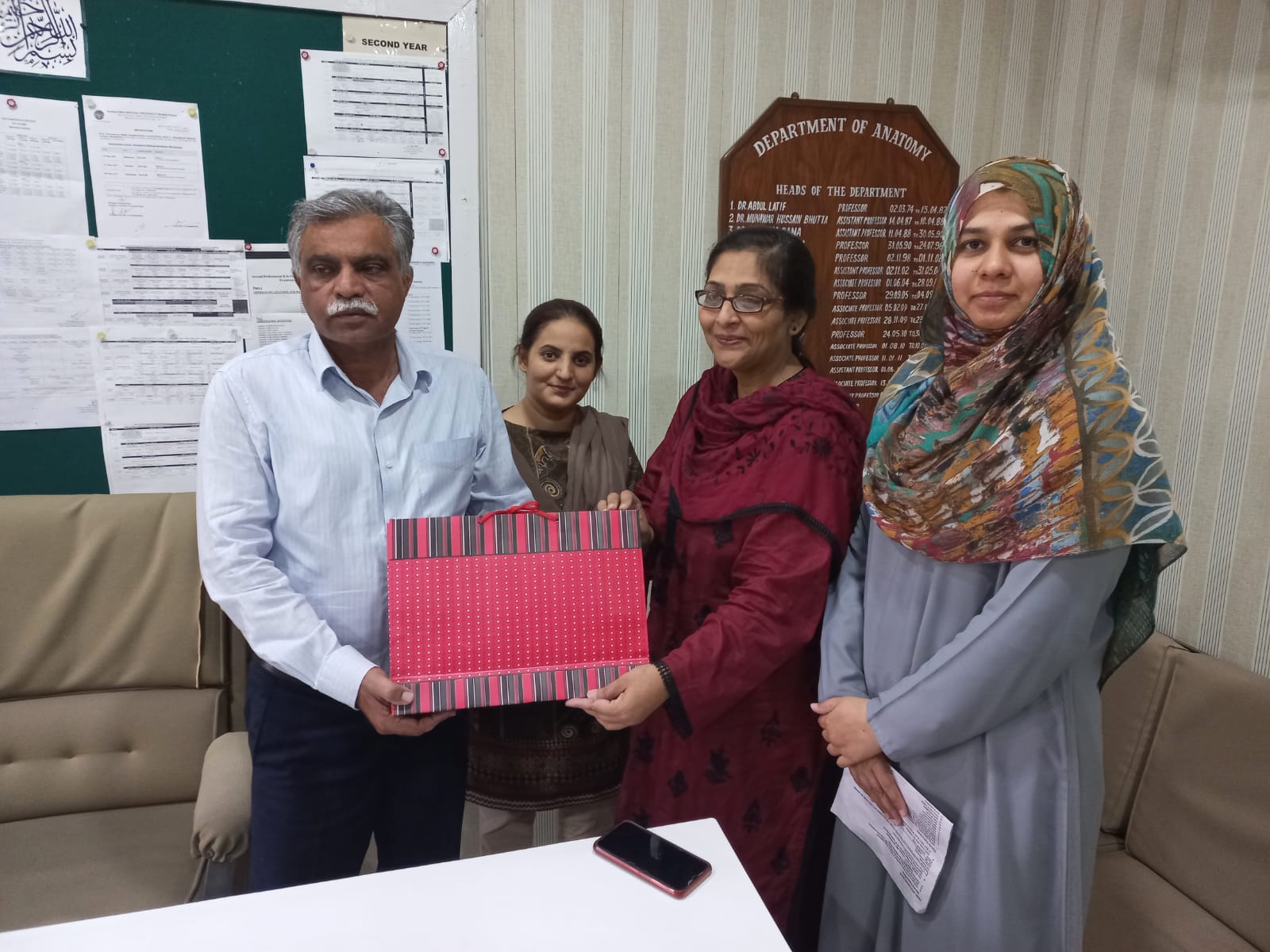 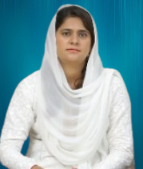 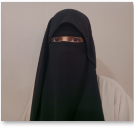 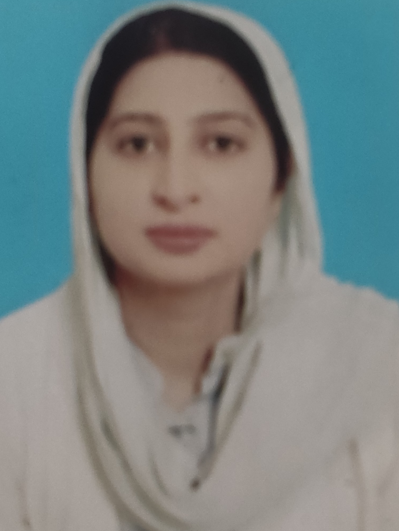 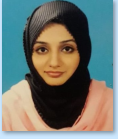 Dr.Syeda Sara Bano
MBBS, MPhil,CHPE,ICMT, SEDA(UK), Certified Clinical Sonologist(RMU)
Assistant Professor of Anatomy
Dr Maria Tasleem
MBBS, MPhil
Assistant Professor of Anatomy
Incharge 2nd Year MBBS
Dr.Sumyyia Bashir
MBBS, FCPS,CHPE
Assistant Professor of Anatomy
Dr.Sadia Aman
MBBS, MPhil,CHPE
Assistant Professor of Anatomy
Dr.Tayyaba Qureshi
MBBS, MPhil,CHPE
Assistant Professor of Anatomy
Senior Demonstrators
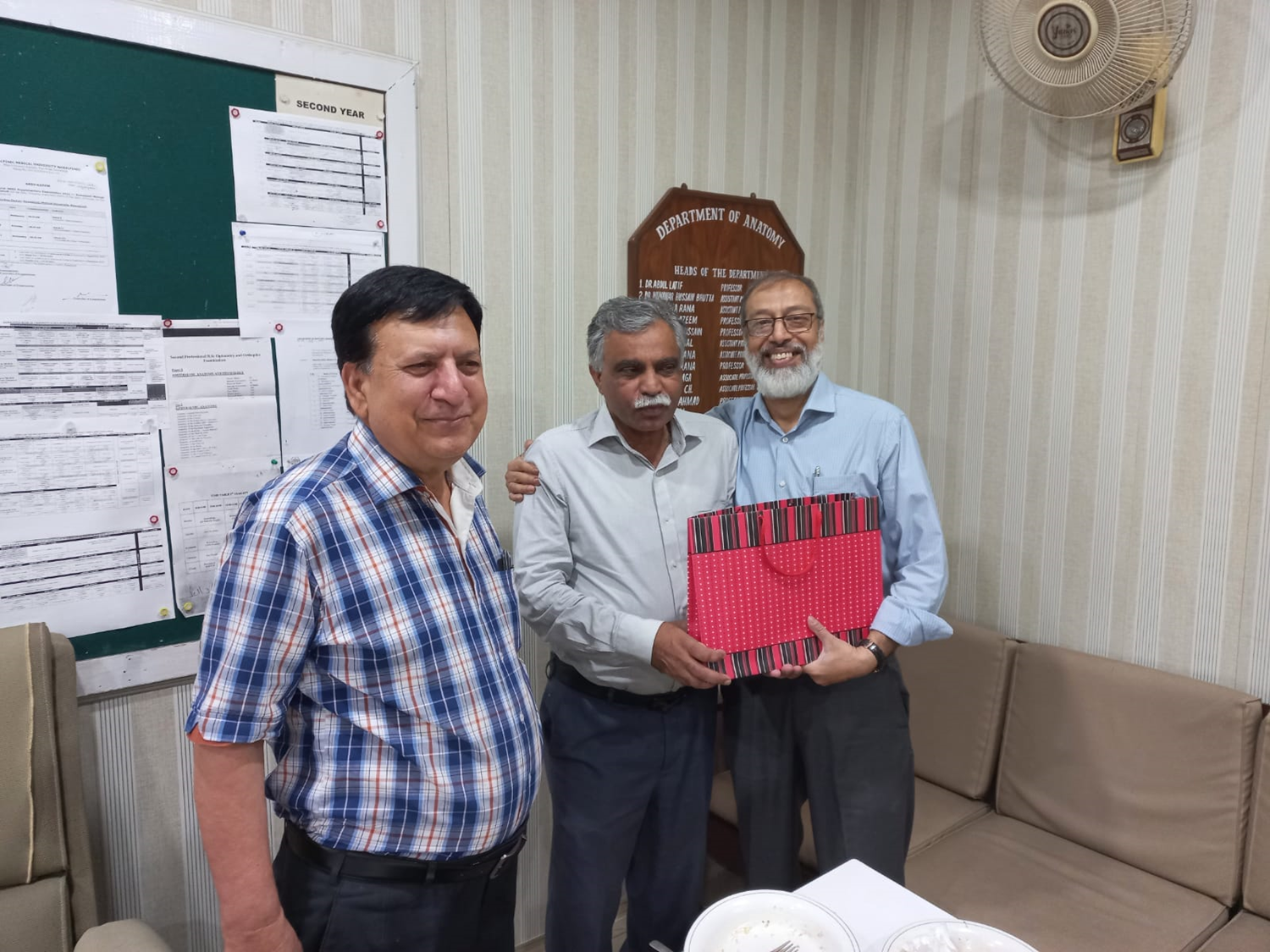 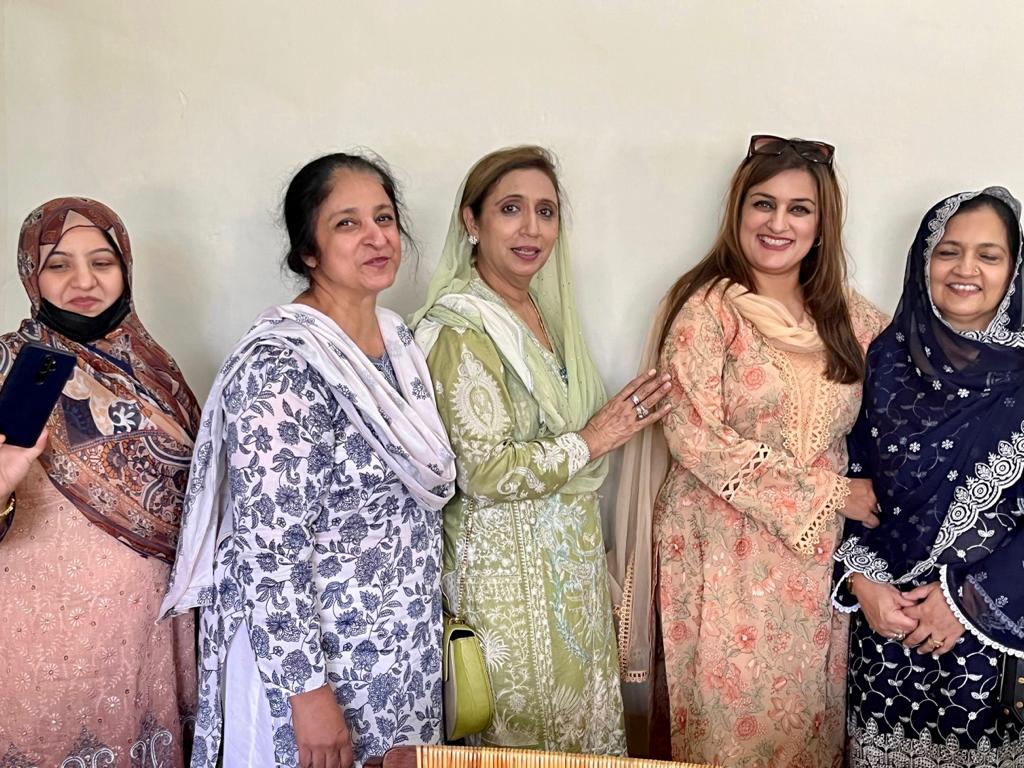 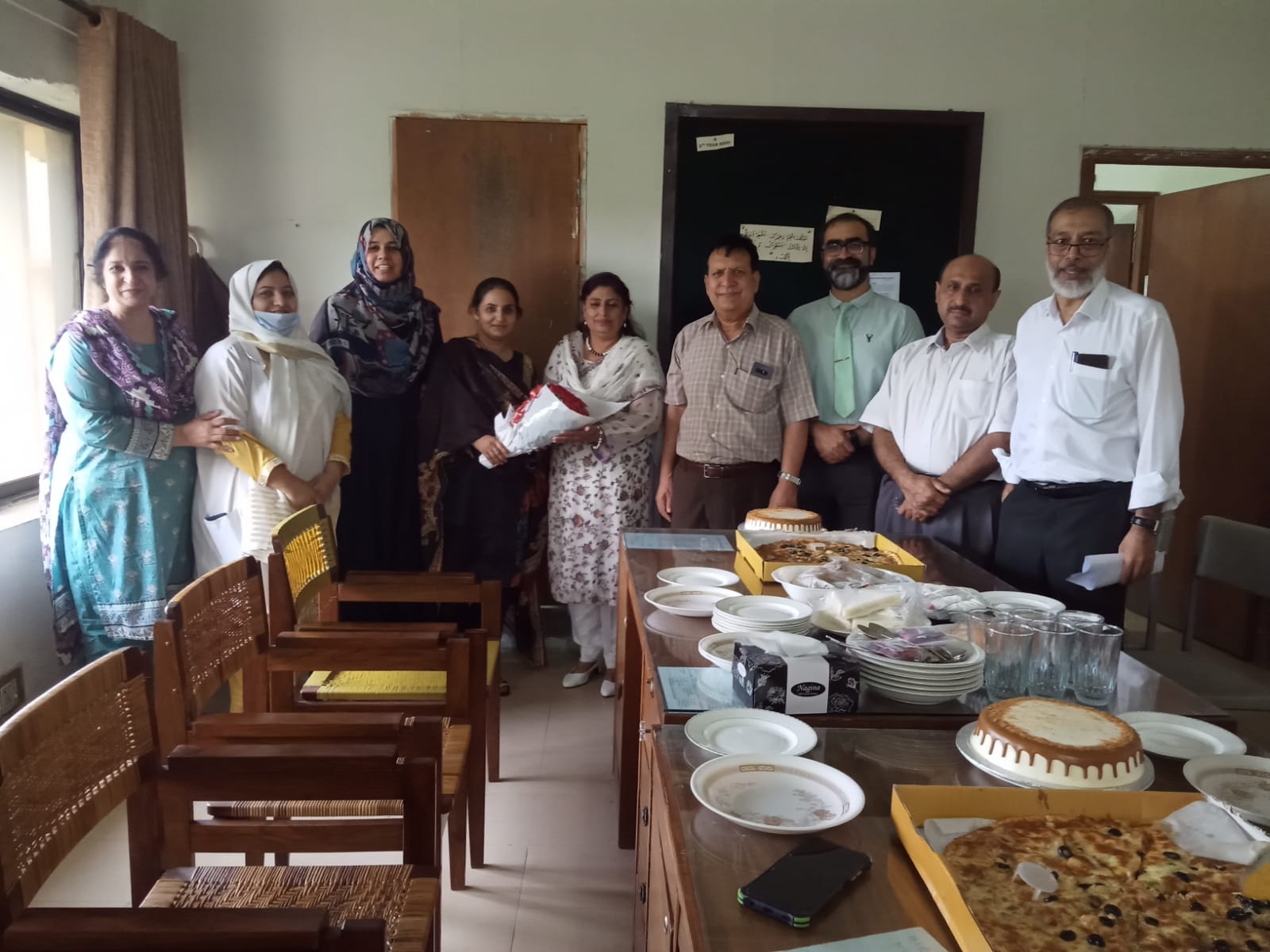 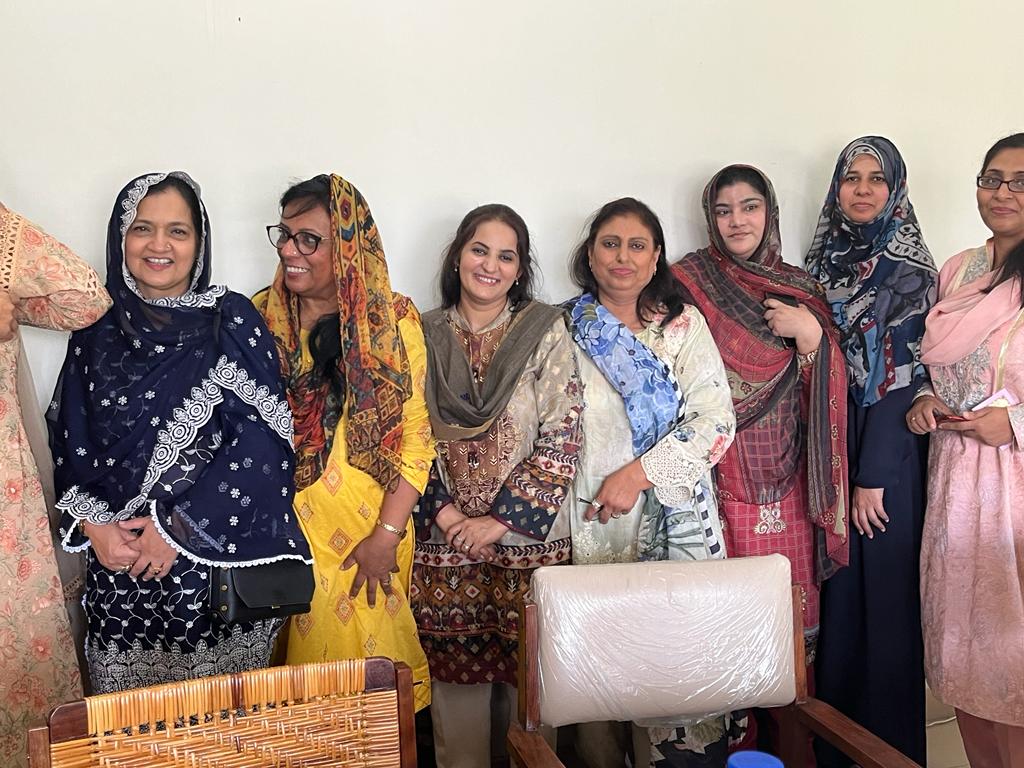 Dr Zeneara Saqib
MBBS
Senior Demonstrator
Dr Sajjad Hussain
MBBS
Senior Demonstrator
Dr Tariq Furqan
MBBS
Senior Demonstrator
Dr Gaiti Ara Saeed
MBBS
Senior Demonstrator
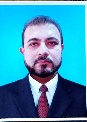 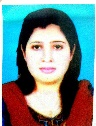 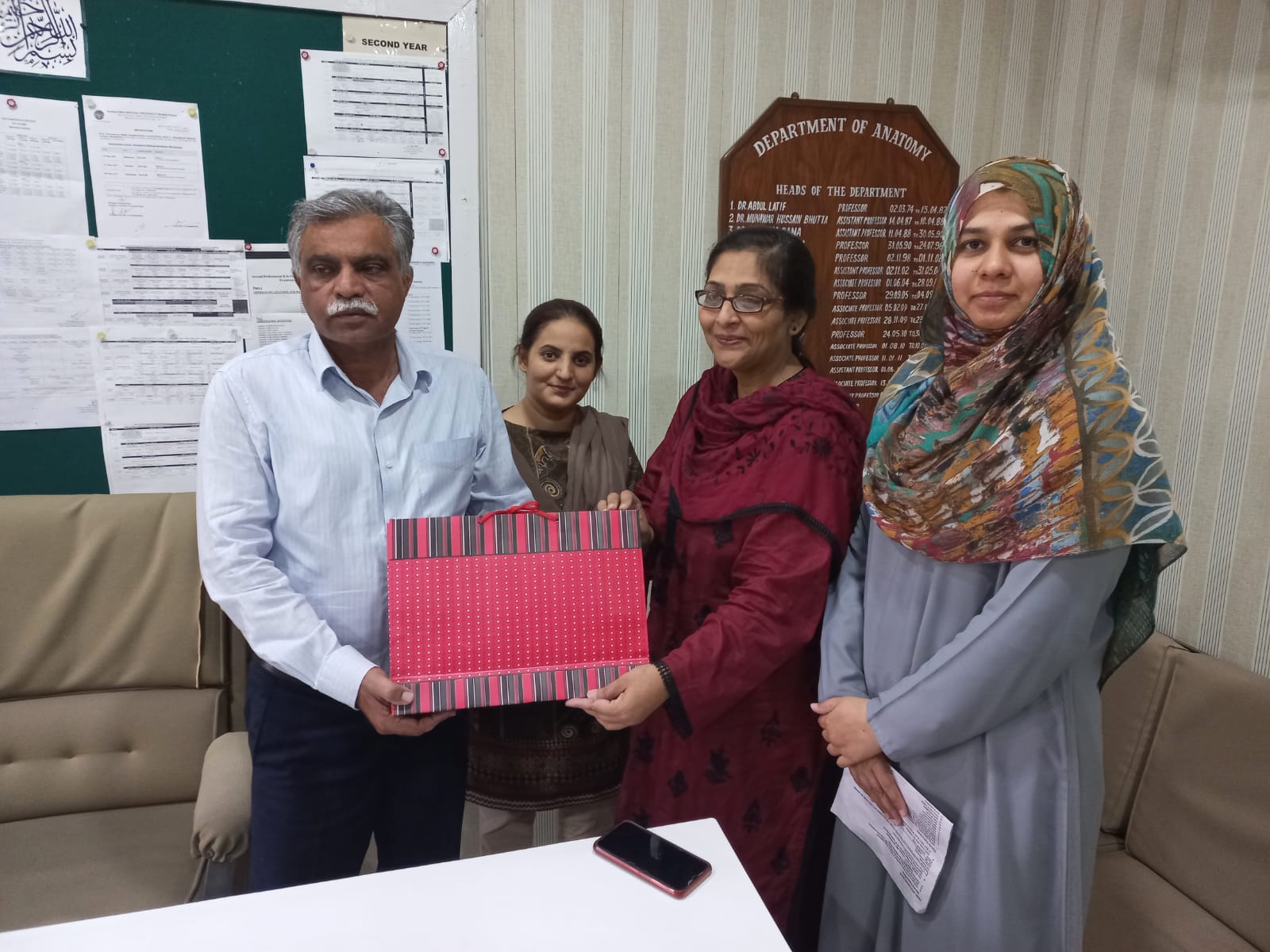 Dr Kashif Ashraf
MBBS
APMO
Dr Qurrat Ul Ain
MBBS
Senior Demonstrator
Dr Sadia Baqir
MBBS
APWMO
Demonstrators
Support Staff
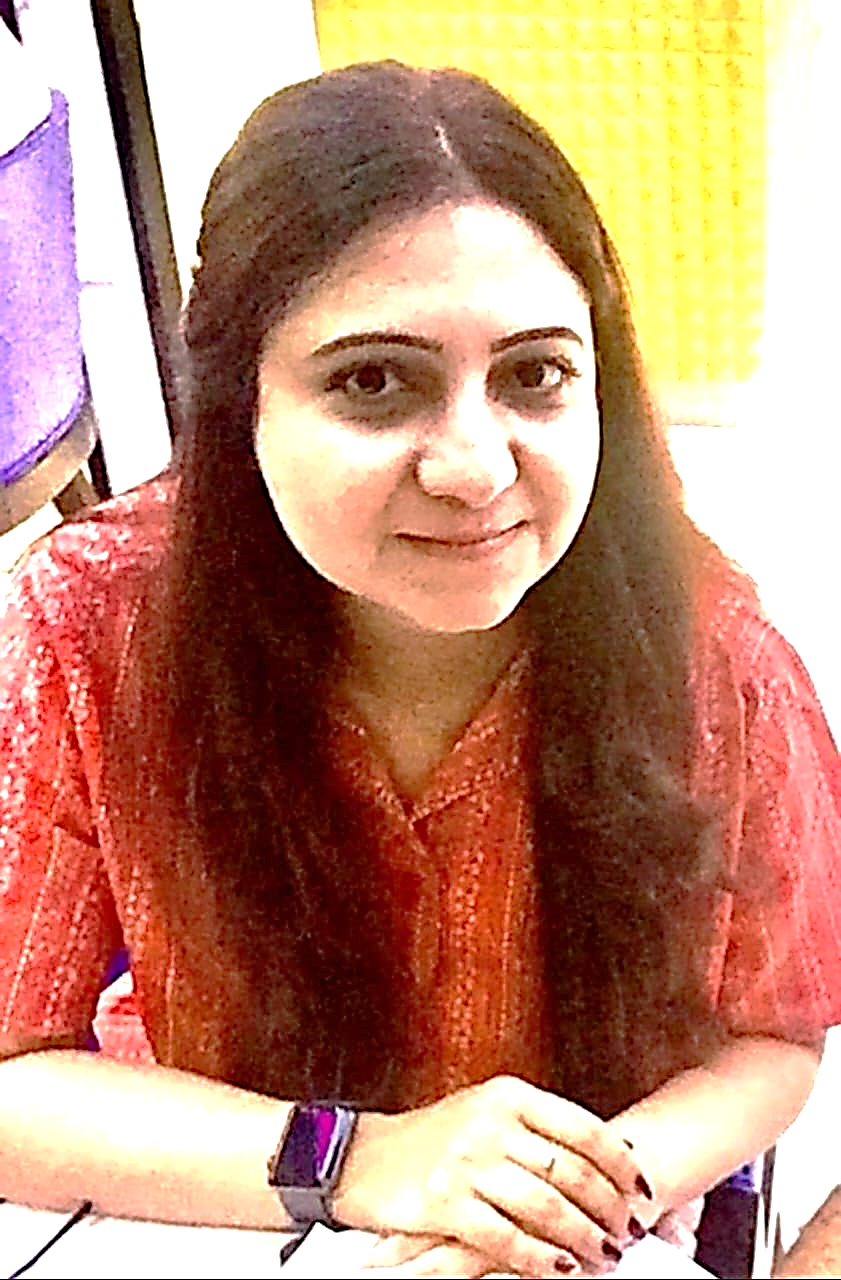 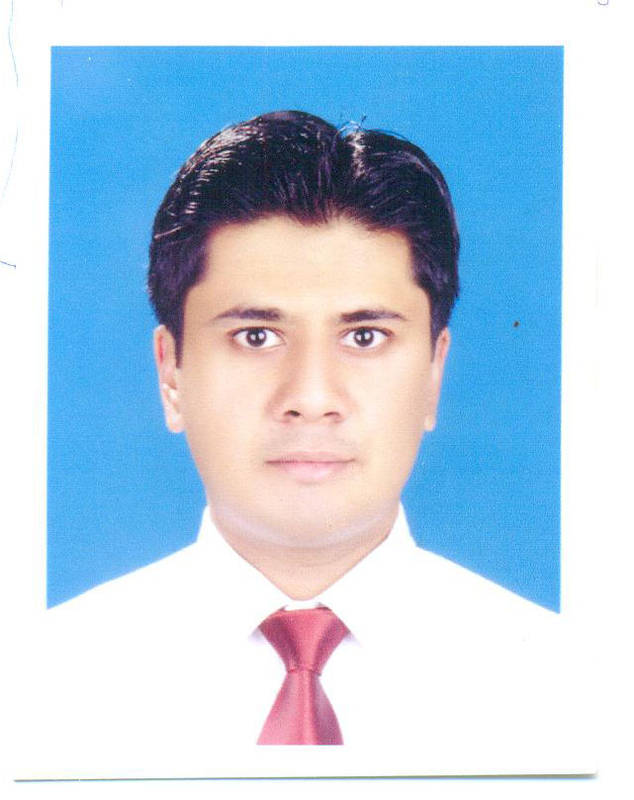 Dr Minahil Haq
MBBS, MCPS (Radiology), 
Mphil (Anatomy) , CHPE
Demonstrator
Dr Ali Raza
MBBS, MCPS (Family Medicine)
Demonstrator
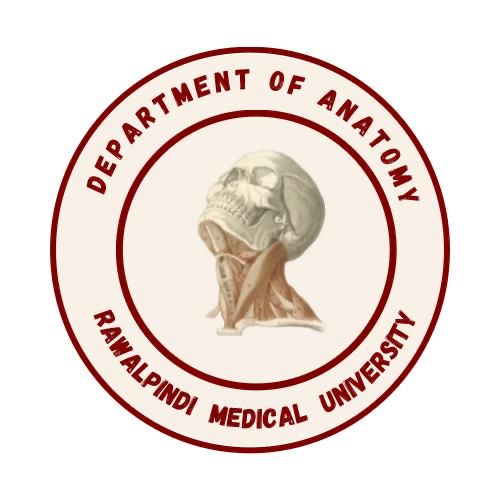 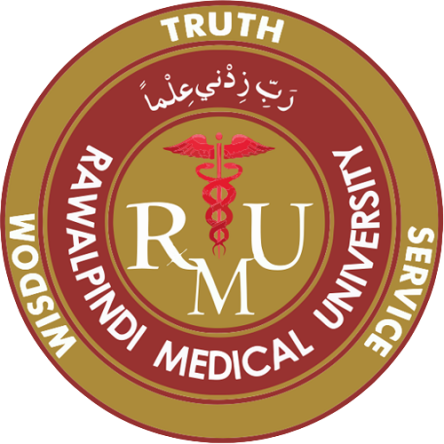 Department of Anatomy
Vision
Center for clinically oriented human anatomy teaching, training and research for future health professionals

Mission
To train undergraduate medical and allied students at the university in clinically oriented applied anatomy.
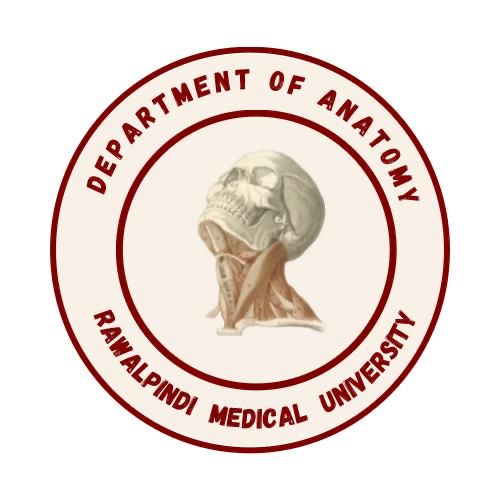 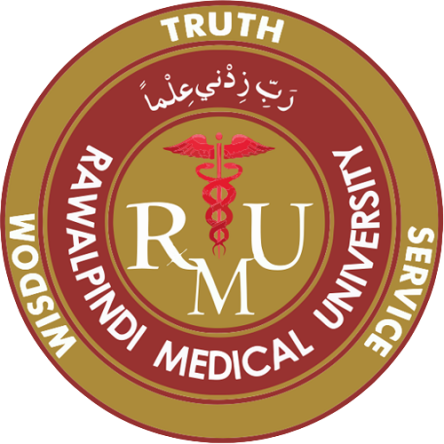 Department of Anatomy
Objectives
Teach the knowledge, skill and attitudes of applied clinical anatomy to undergraduate medical students and allied health students

Develop research skills for gross anatomical, histological and embryological research.
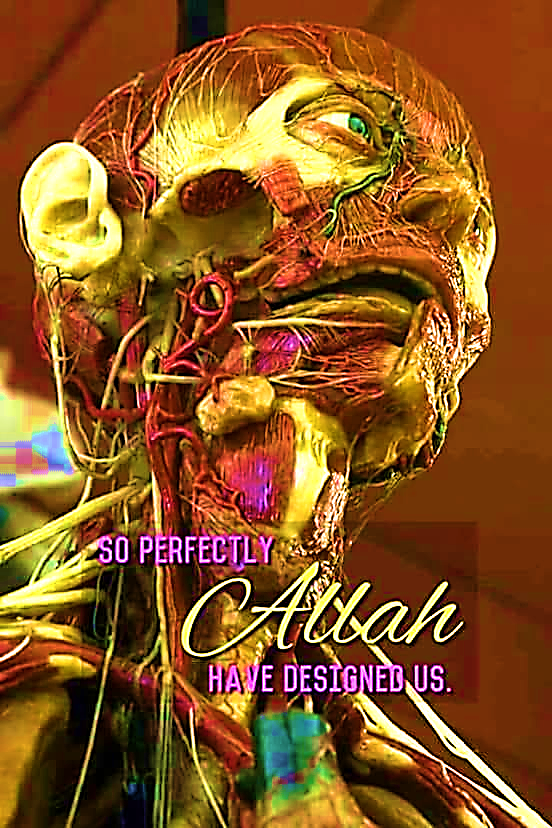 Gross
Anatomy
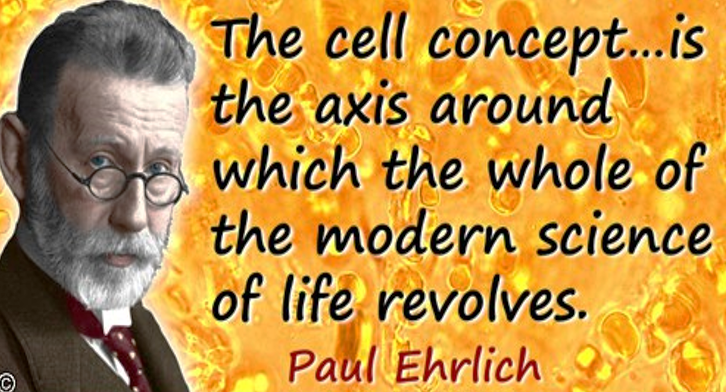 Histology
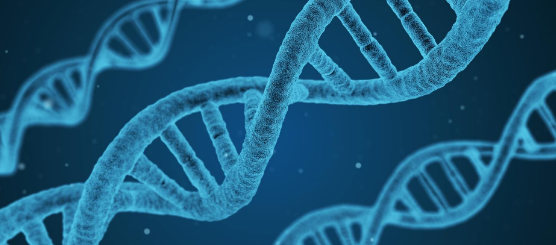 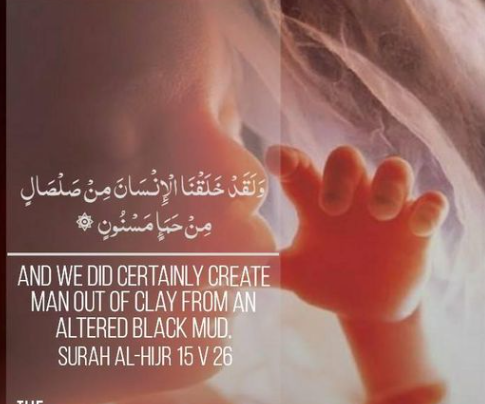 Embryology
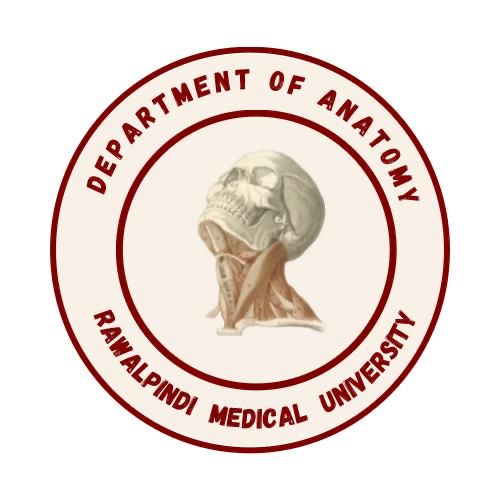 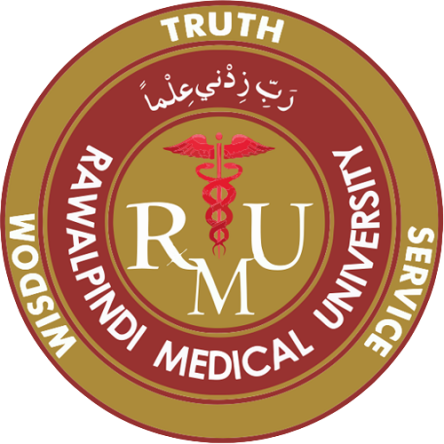 MBBS Program
Integrated Modular Curriculum
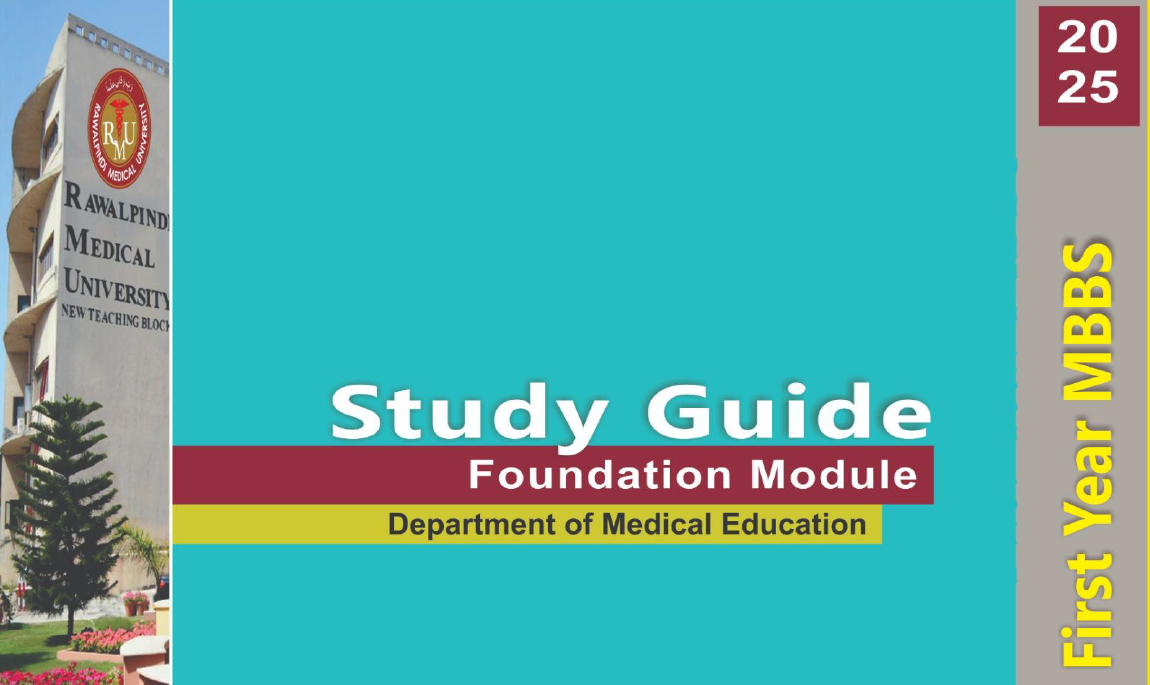 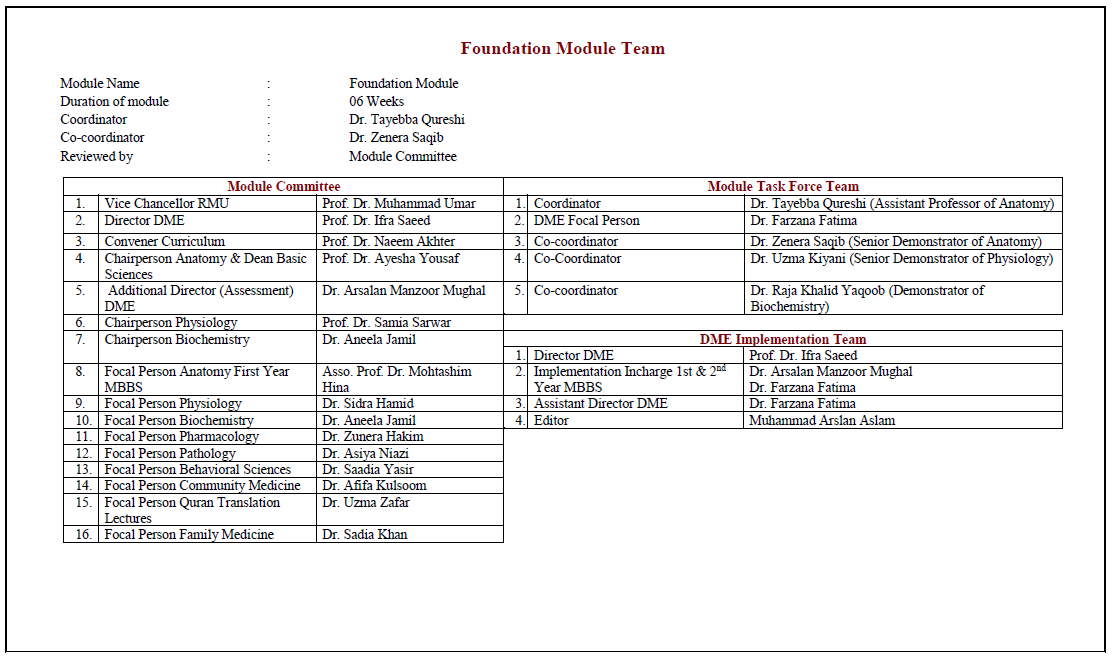 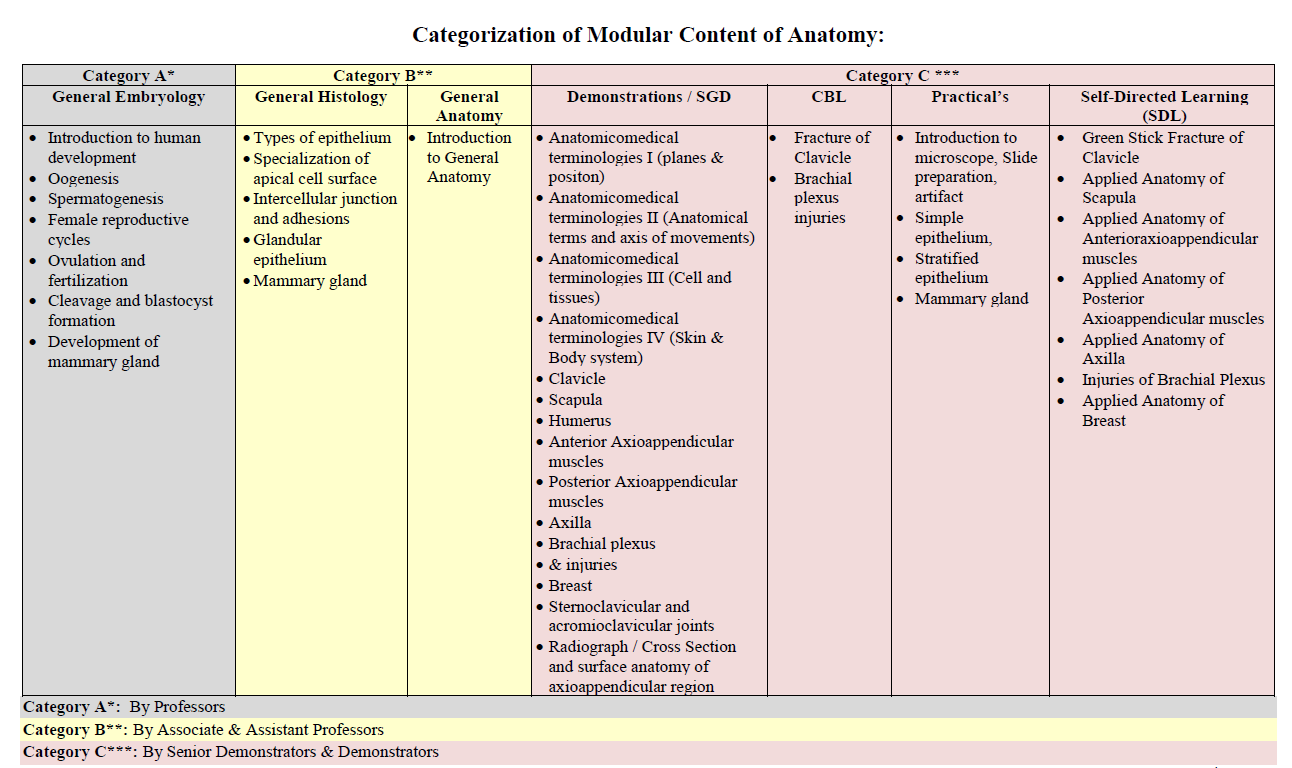 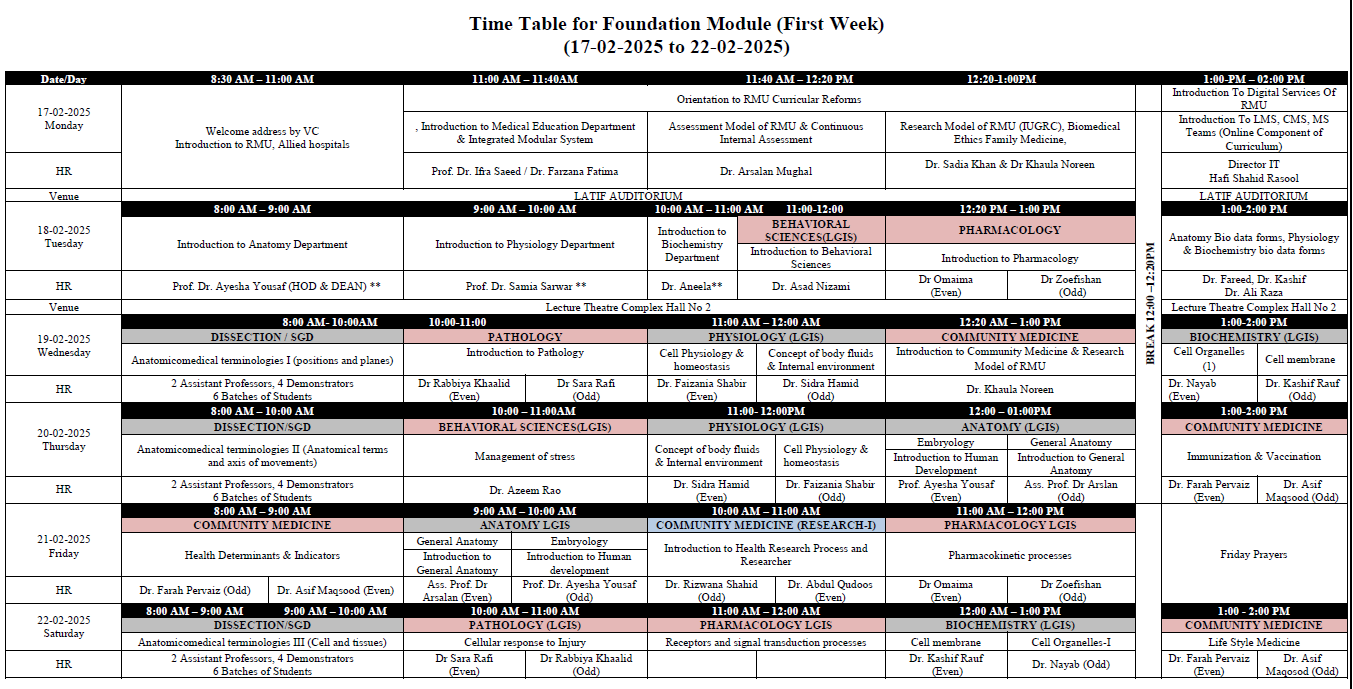 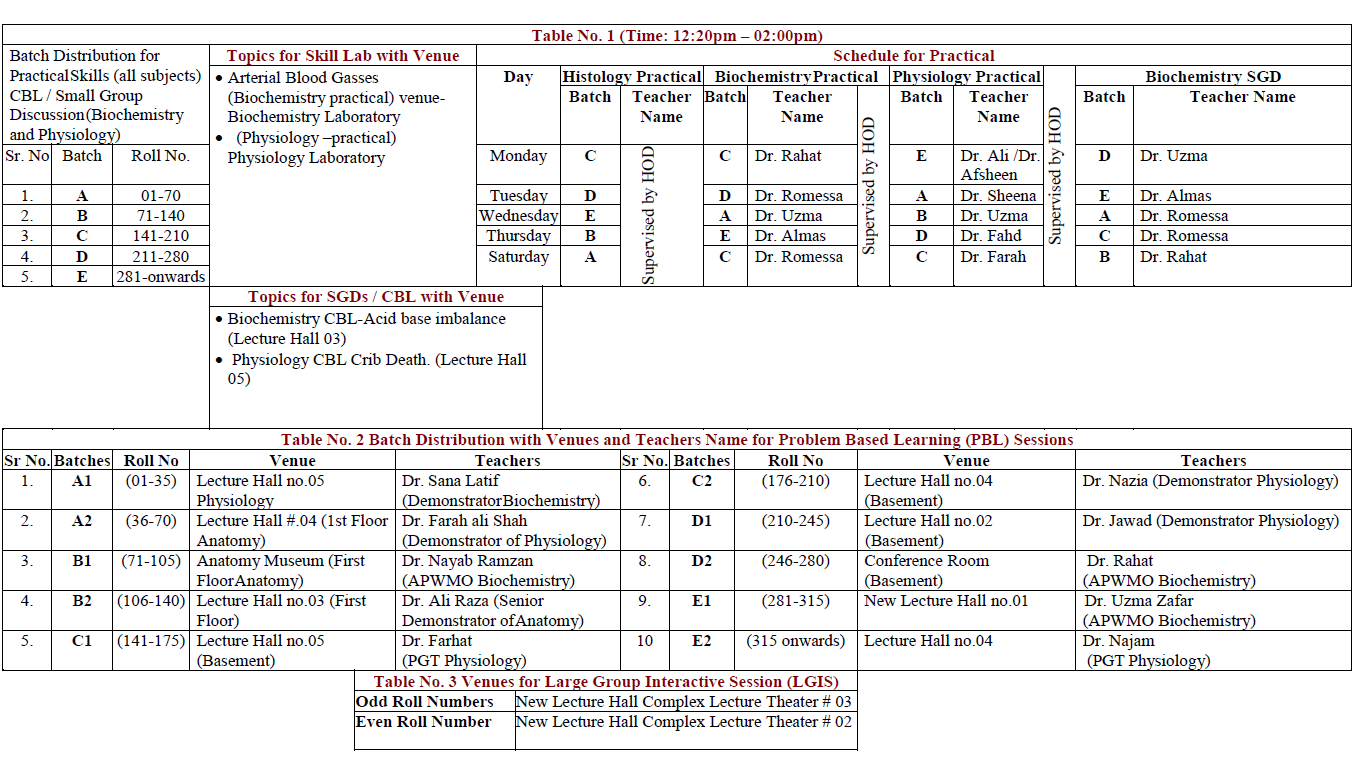 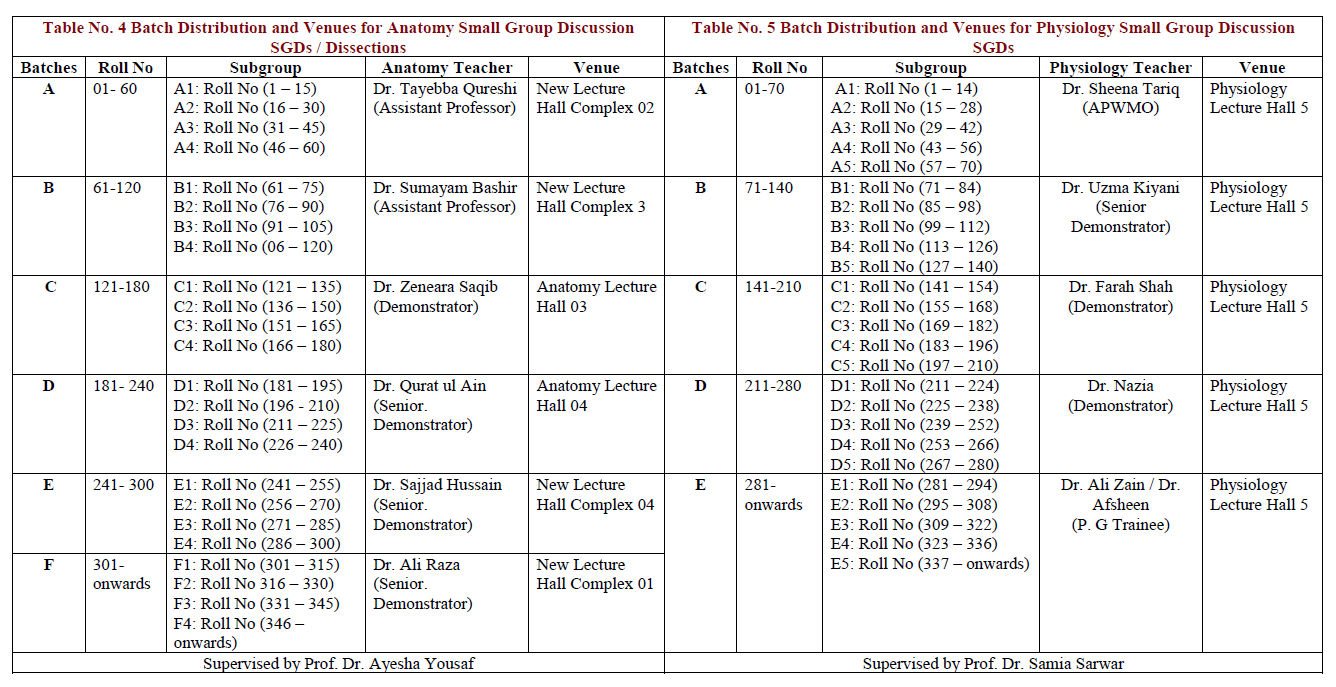 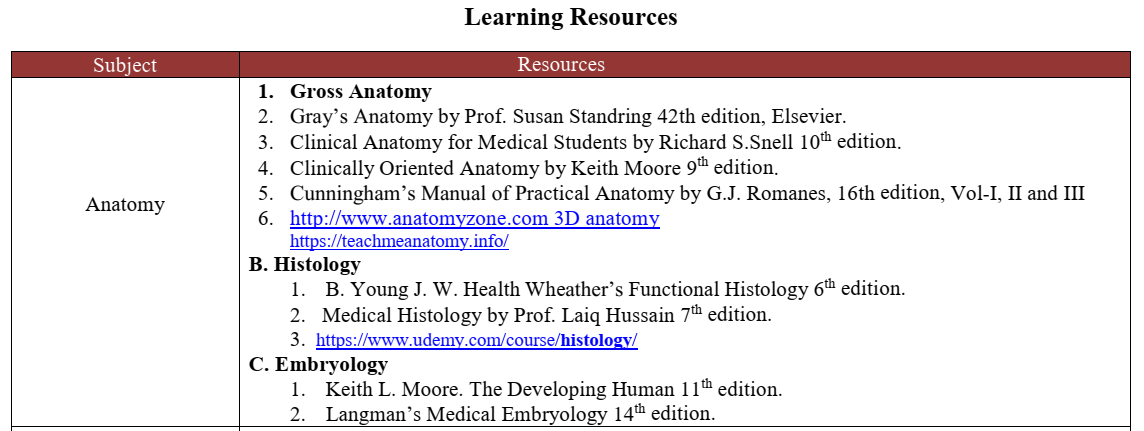 Anatomy Teaching Strategies
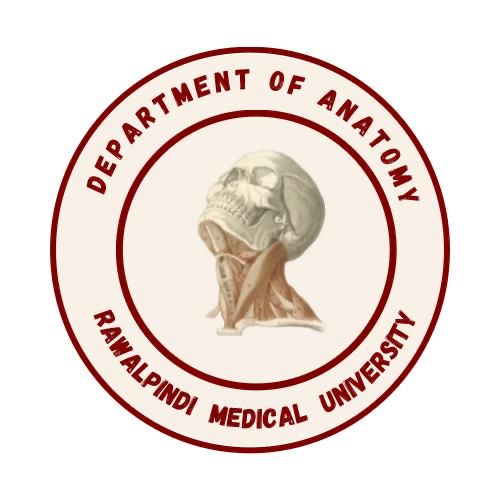 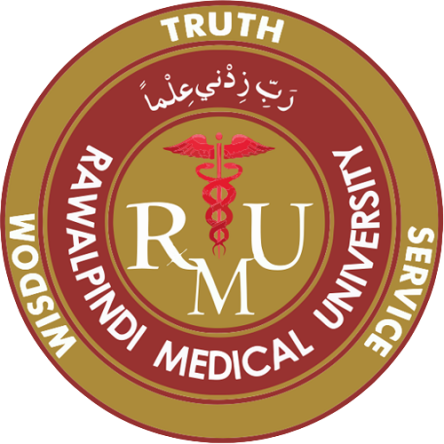 Large Group Interactive Session (LGIS)
Small Group Discussions (SGD/ Dissection)
Histology Practicals(SKILL LAB)
Case Based Learning (CBL)
Self Directed Learning (SDL)
Professor Umar Model of Integrated Lecture
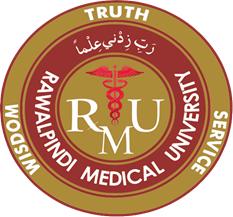 23
Large Group Interactive Session                      (LGIS)
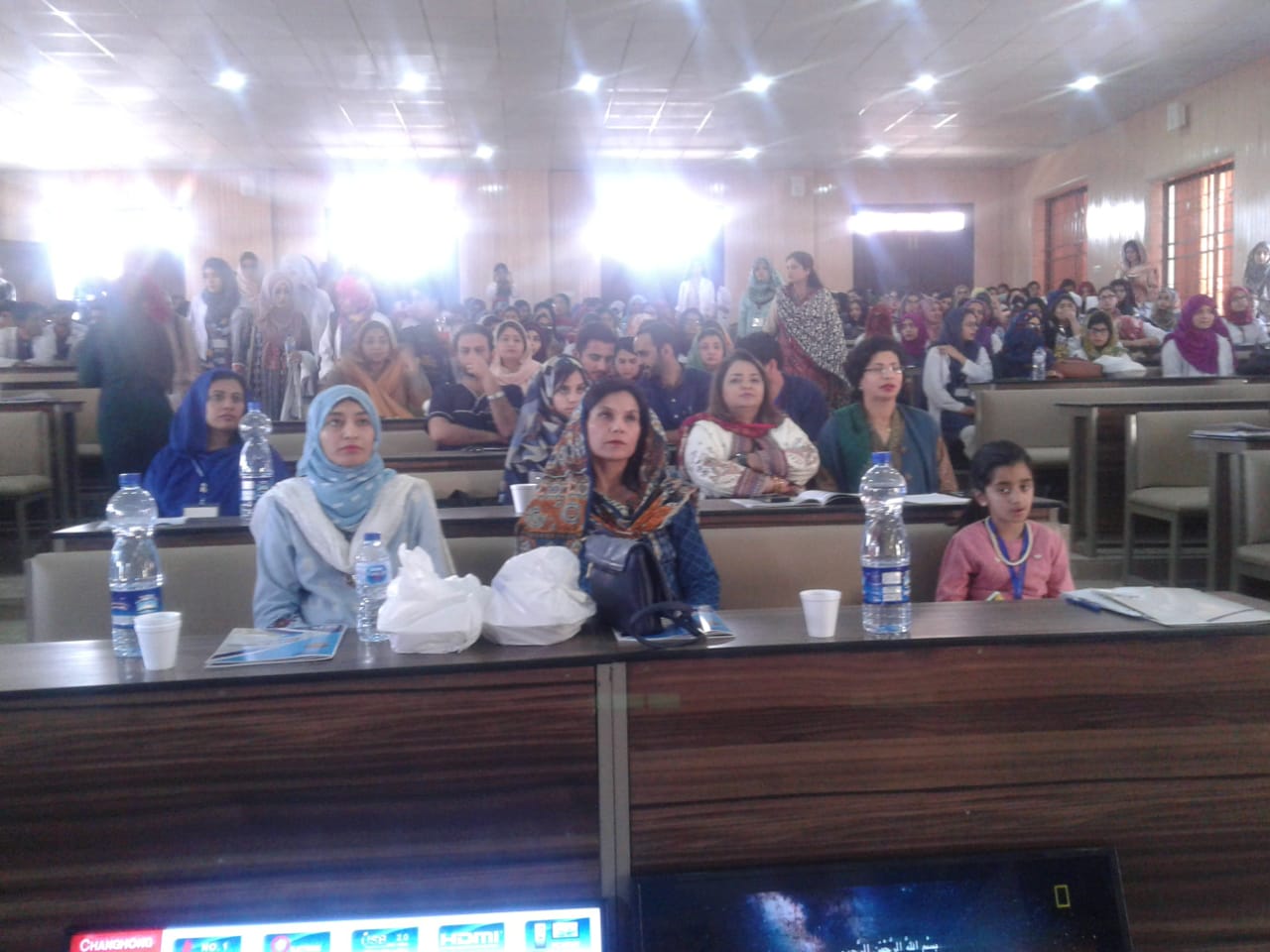 LGIS Content Areas & Batches
General Embryology- Dr Ayesha Yousaf
General Histology- Dr Mohtasham Hina
General Anatomy- Dr Arsalan Manzoor Mughal
Small Group Discussions (SGD)               (Dissection)
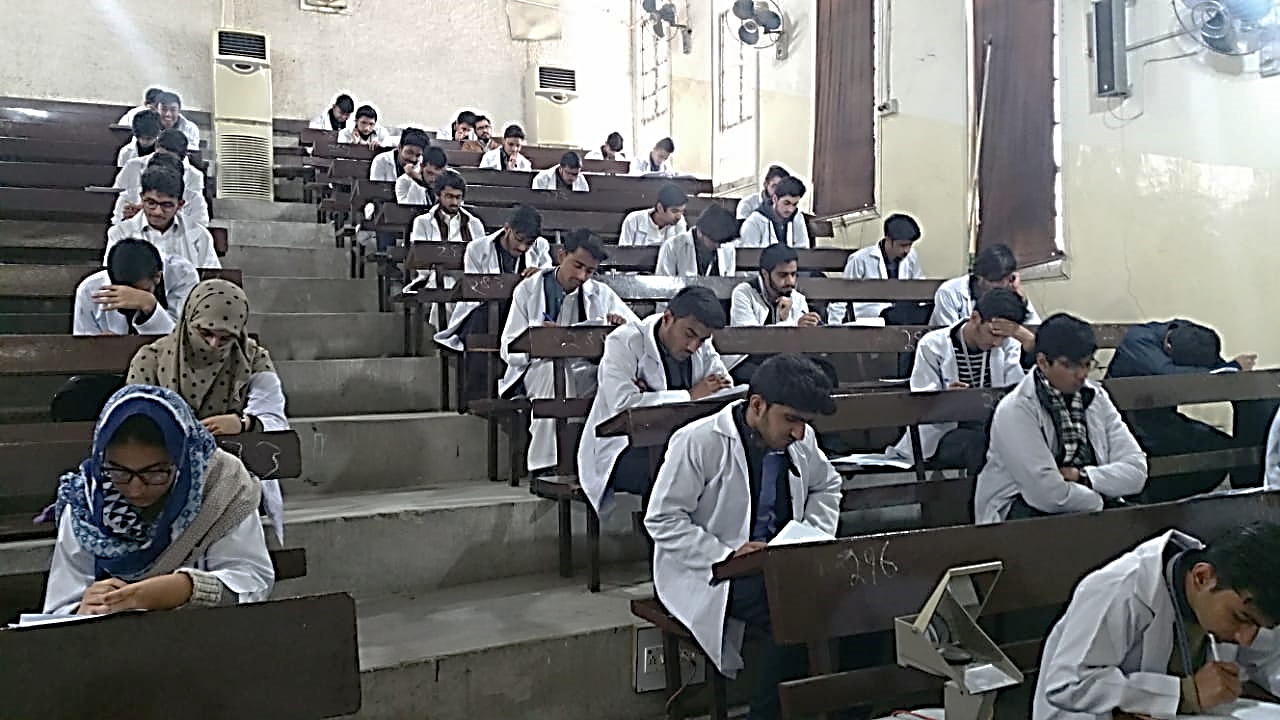 Batch Distribution
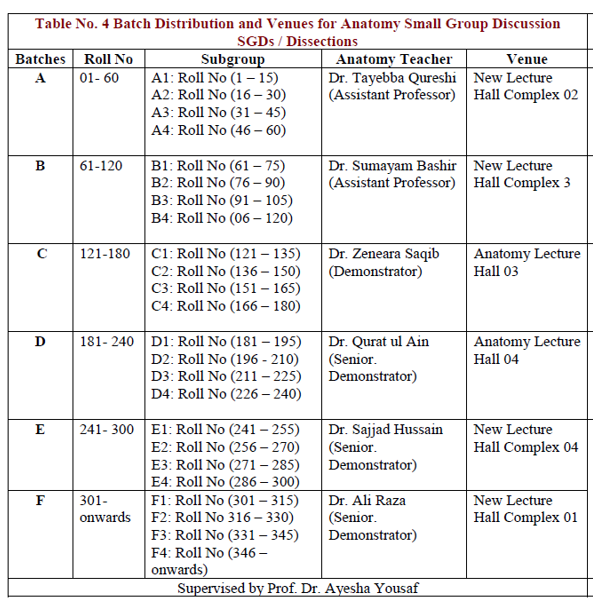 Small Group Discussion/ Dissection
Standardization of SGD
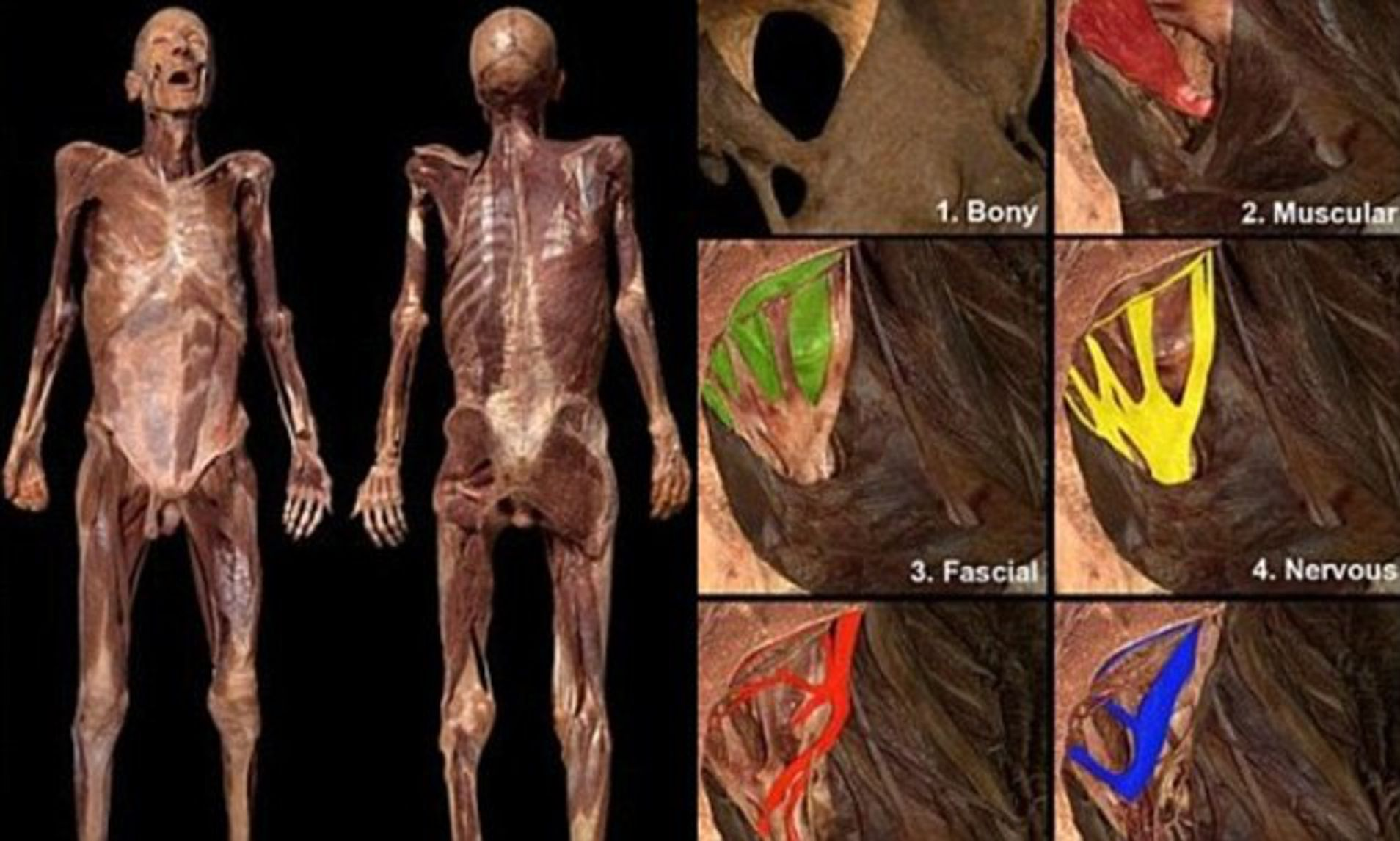 70% Core Knowledge
10% Vertical & Spiral Integrations 
20% Dissection on cadavers
Standardization of CBL
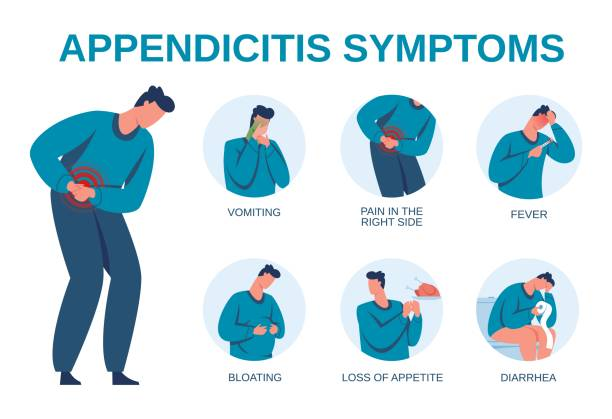 Common clinical condition-based teaching
Histology Practical(Skill Lab)
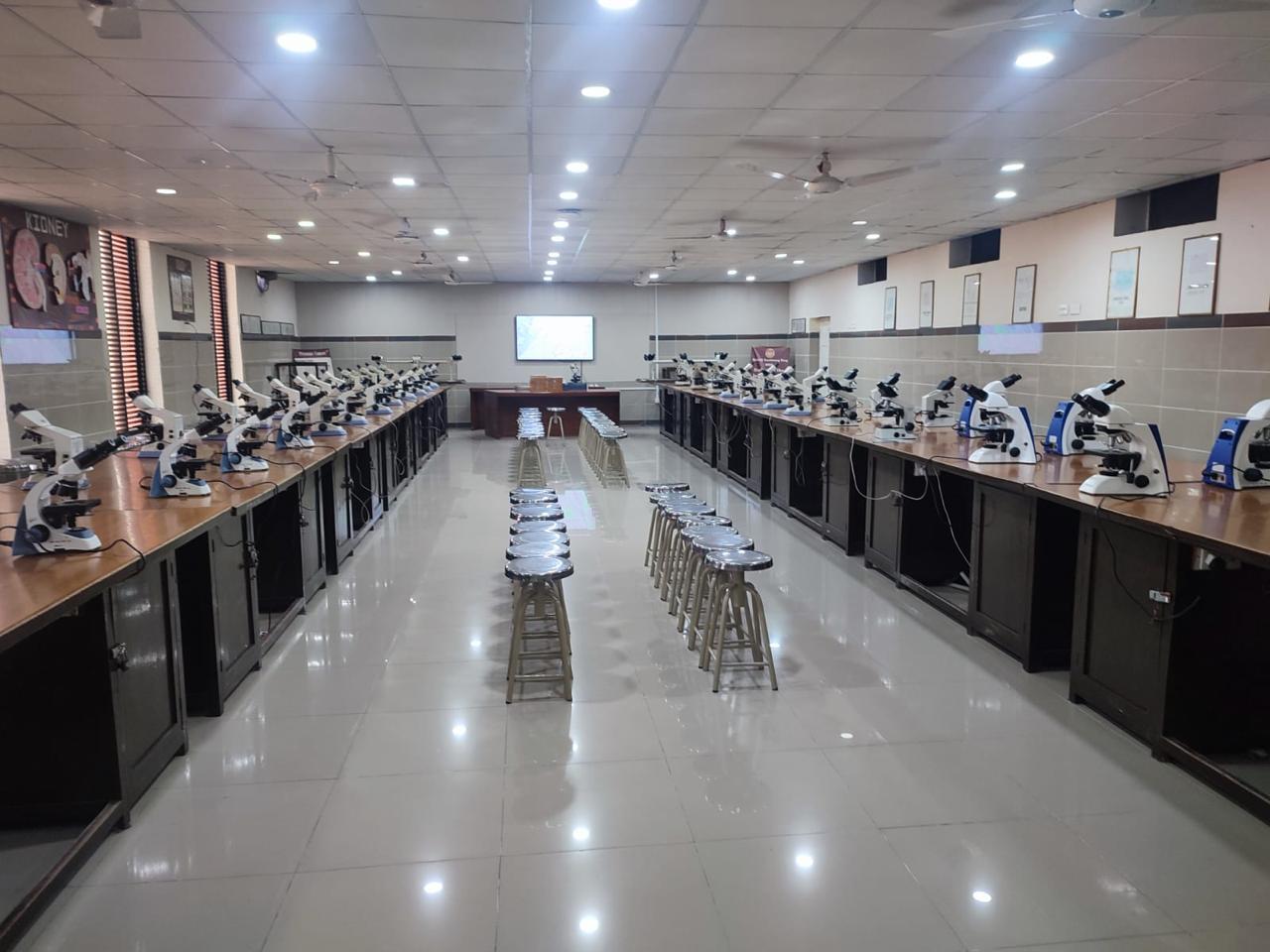 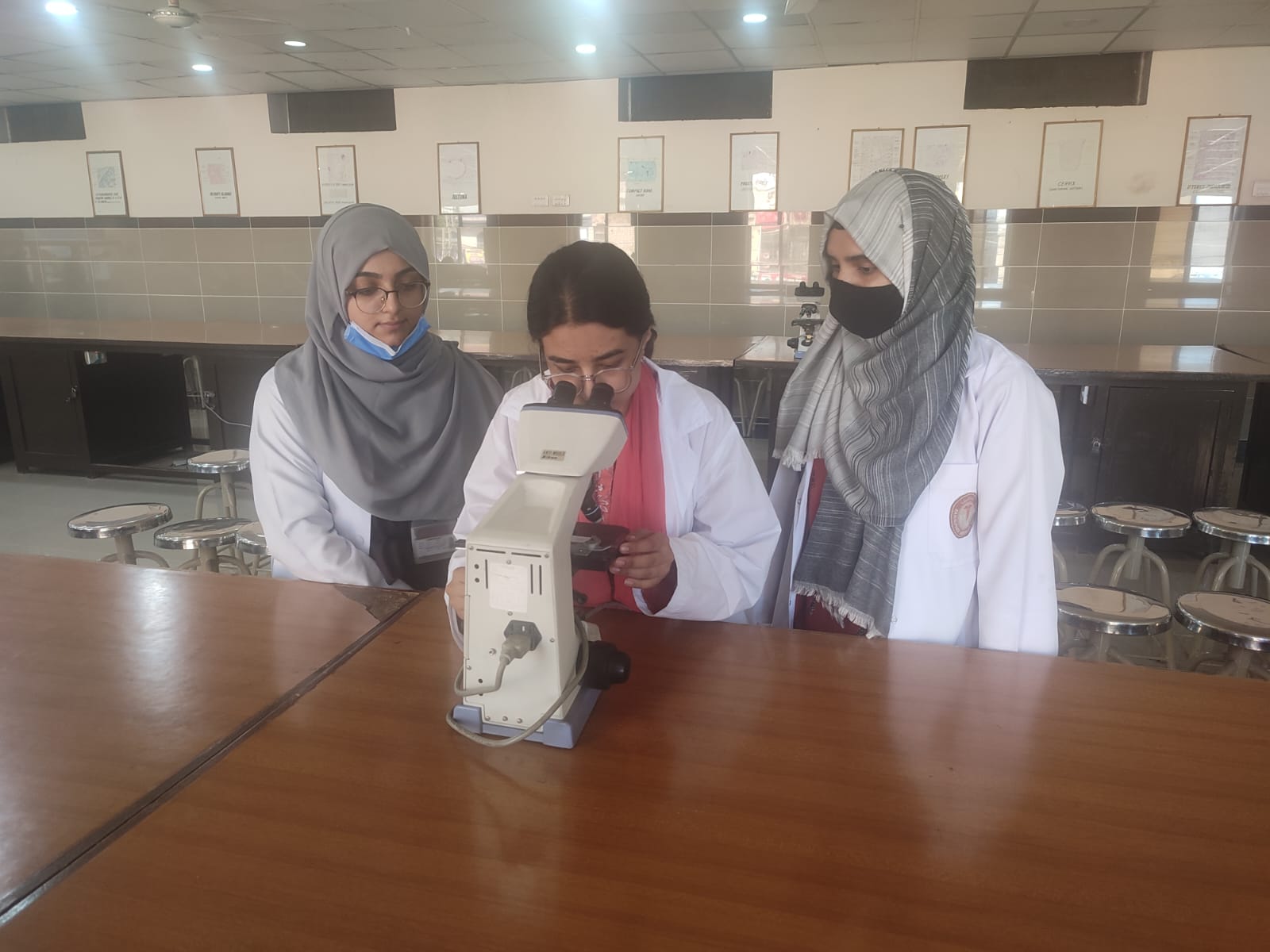 Standardization of Histology Practical
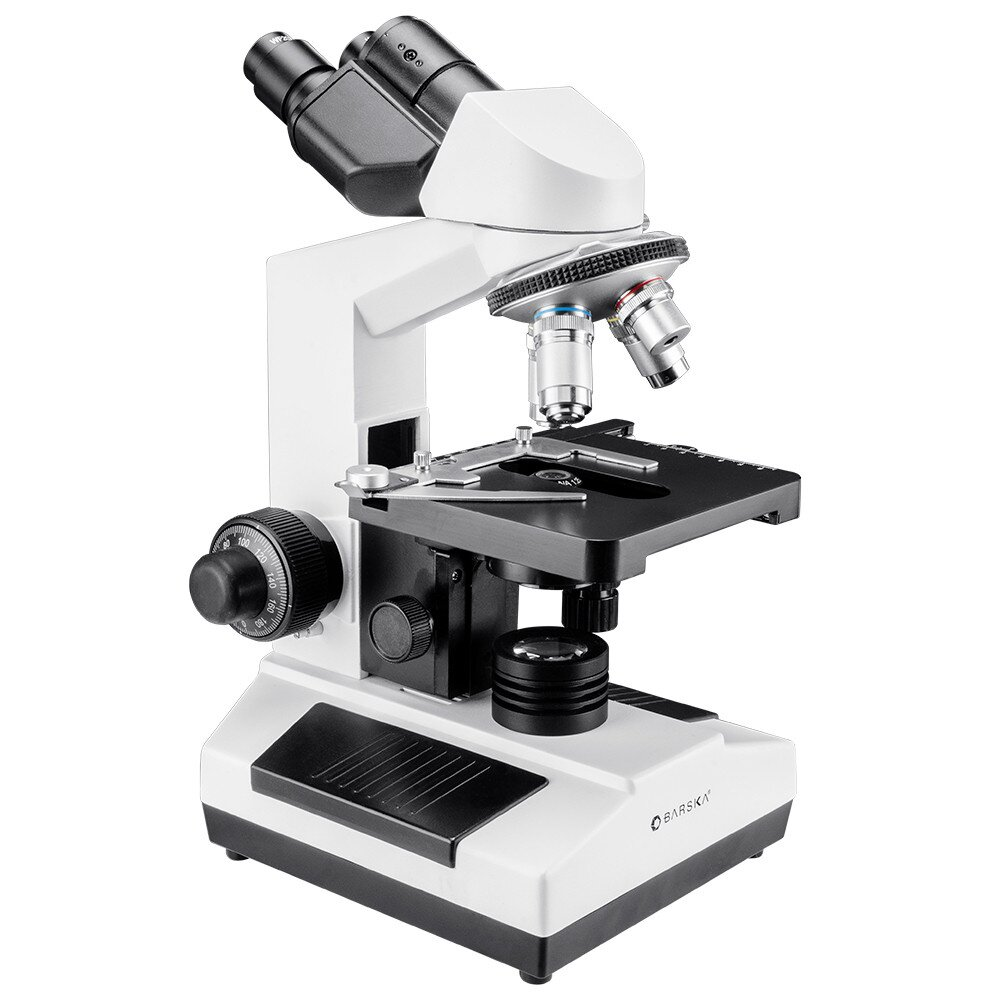 10% time for Demonstration
60% time for practical skills
20% time for drawing
10% time for checking
Histology Practical Batches
Assessment and Counseling
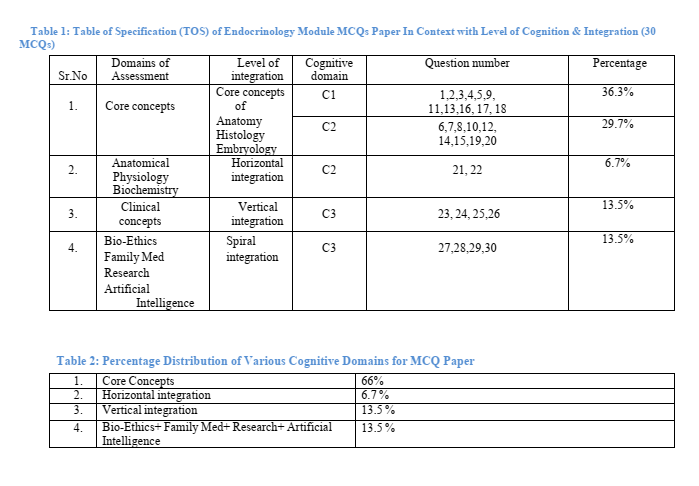 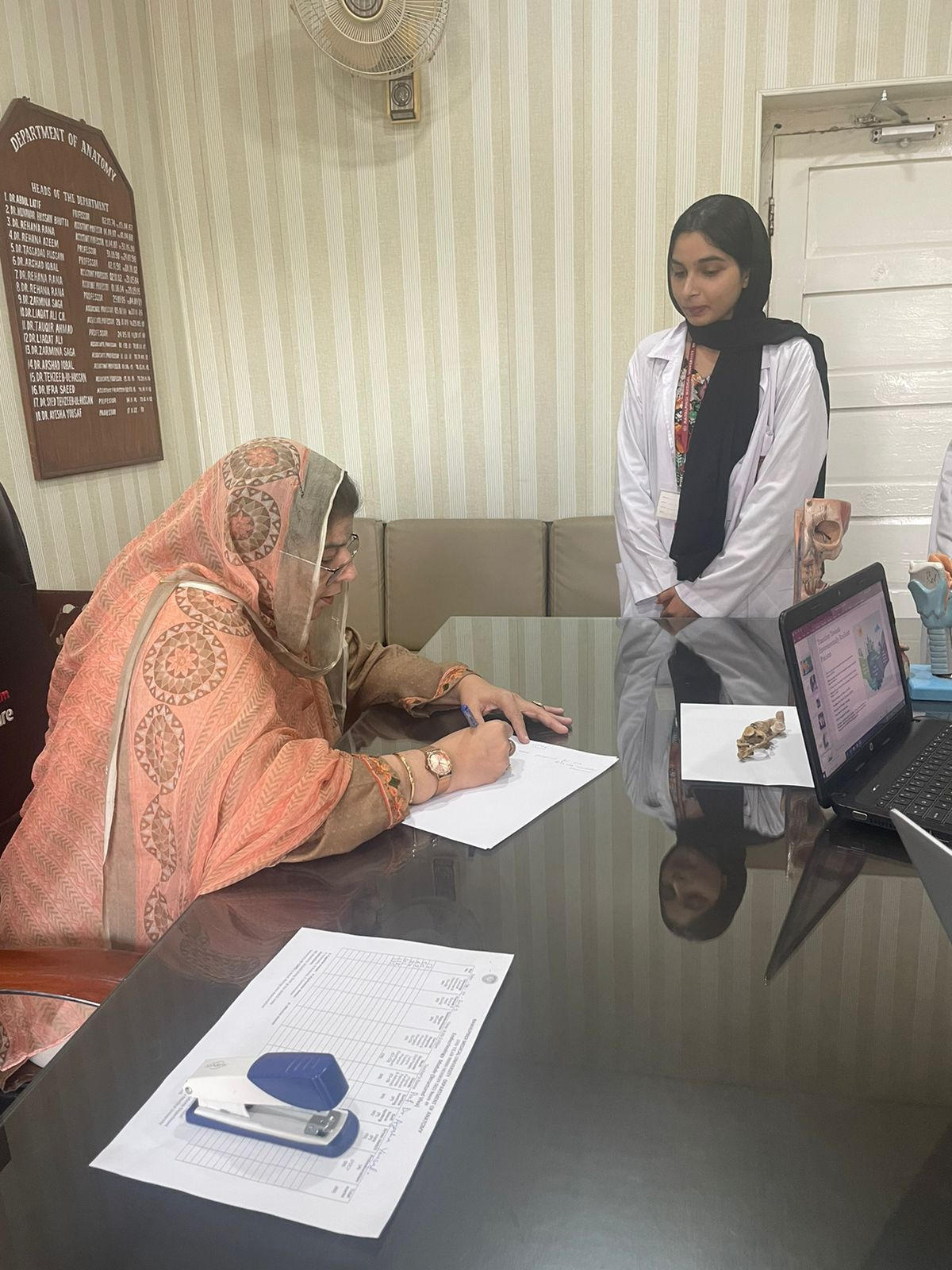 Spiral Integration
Research
Bioethics                
Family Medicine
Artificial Intelligence
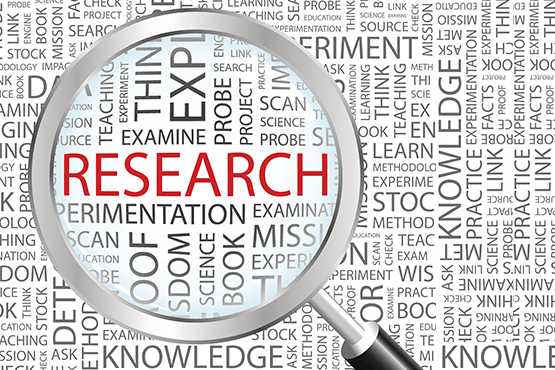 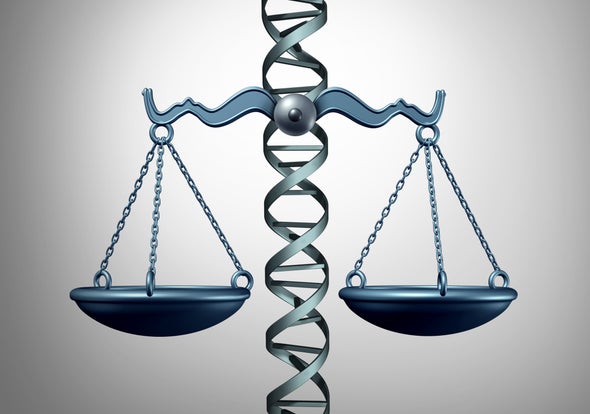 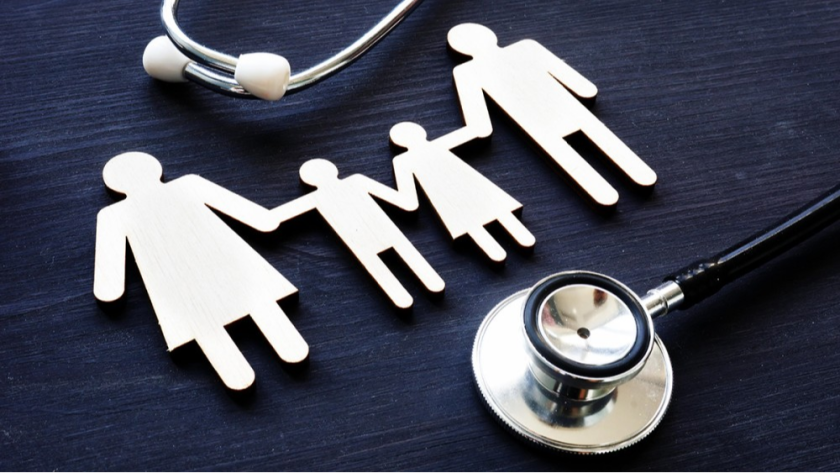 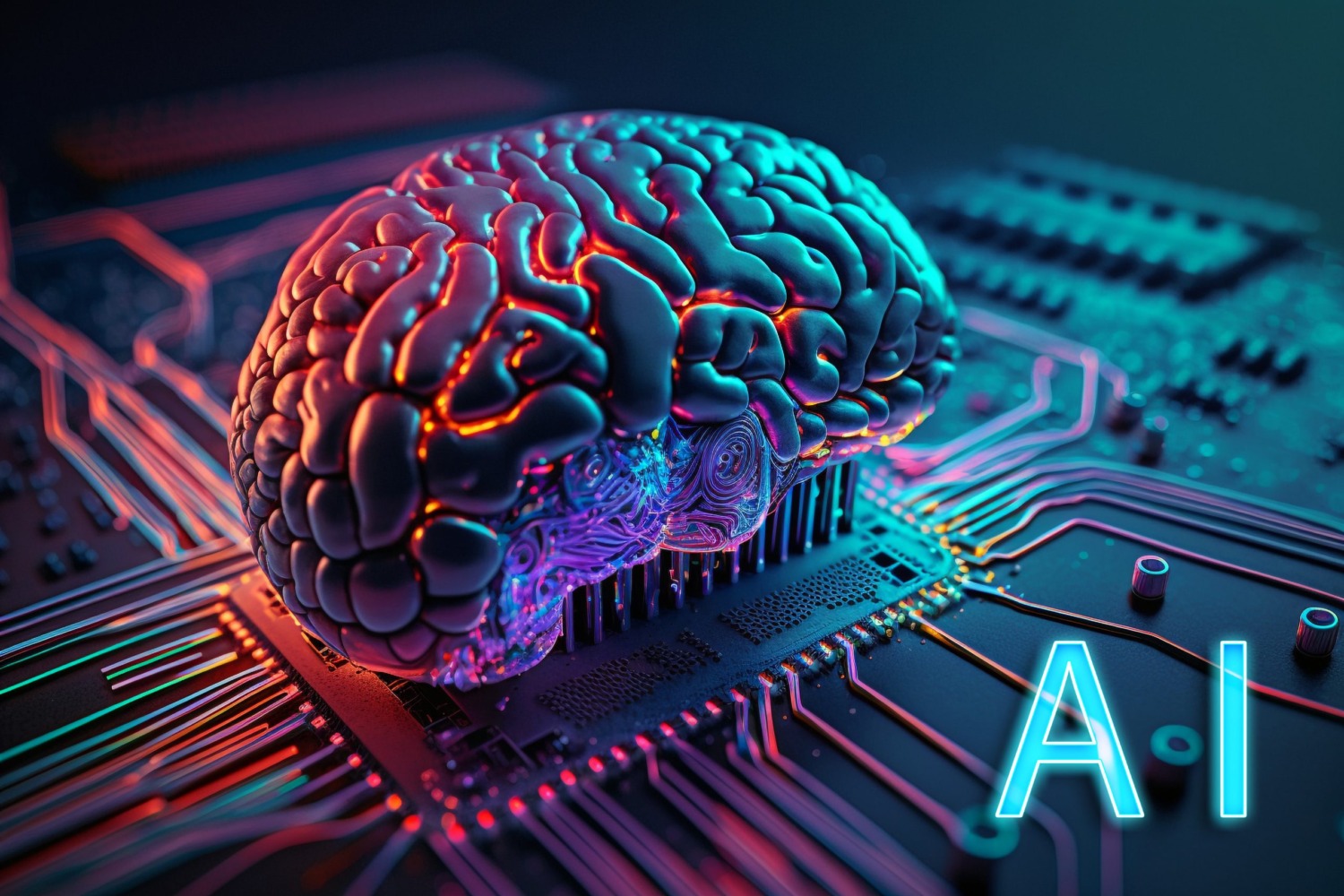 Self Directed Learning (SDL)
Topic related to SGD
Online Evaluation
30 MCQs Each on LMS(In Two Halves)
Bone Bank and Museum
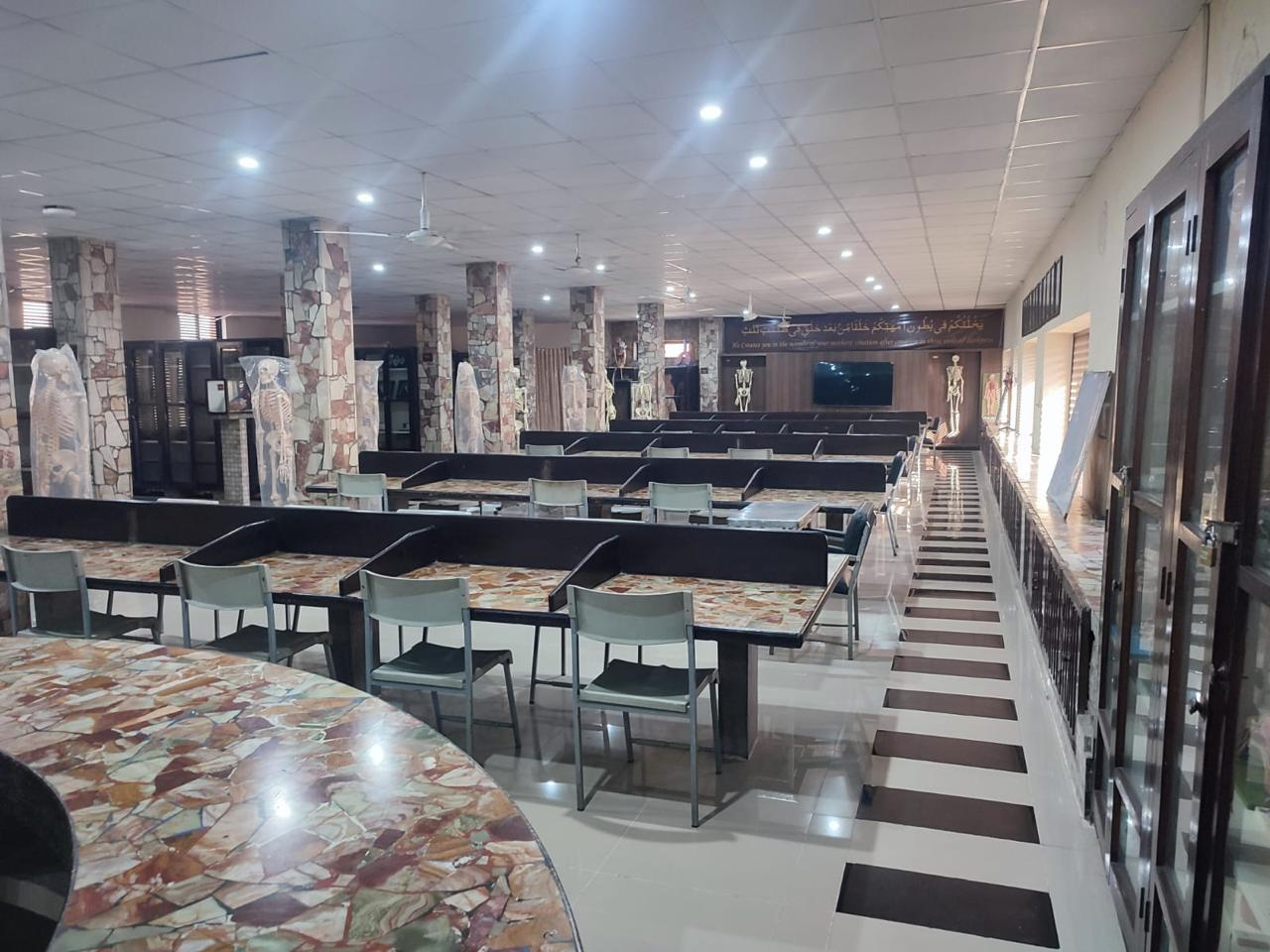 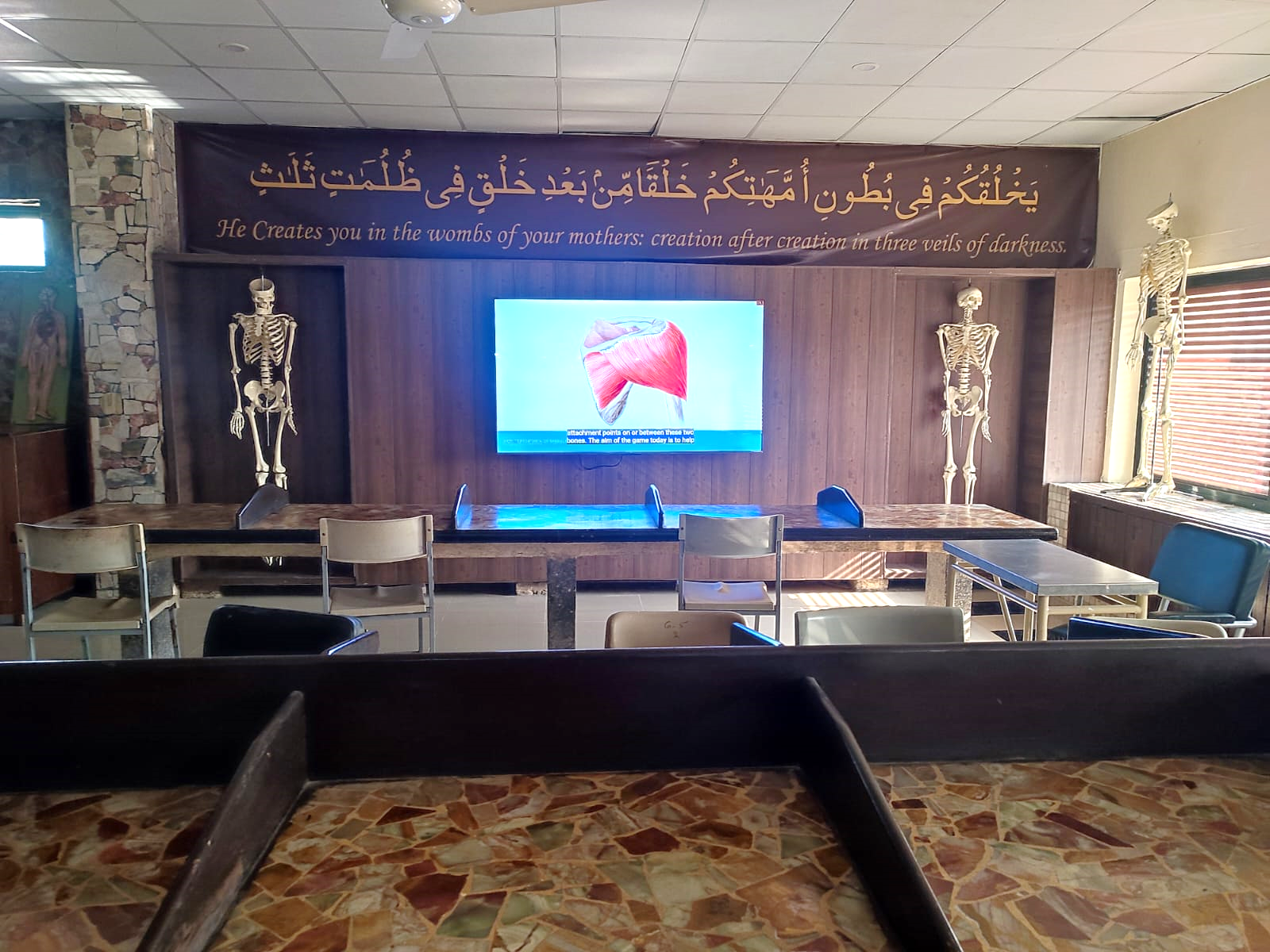 Anatomy Research Lab
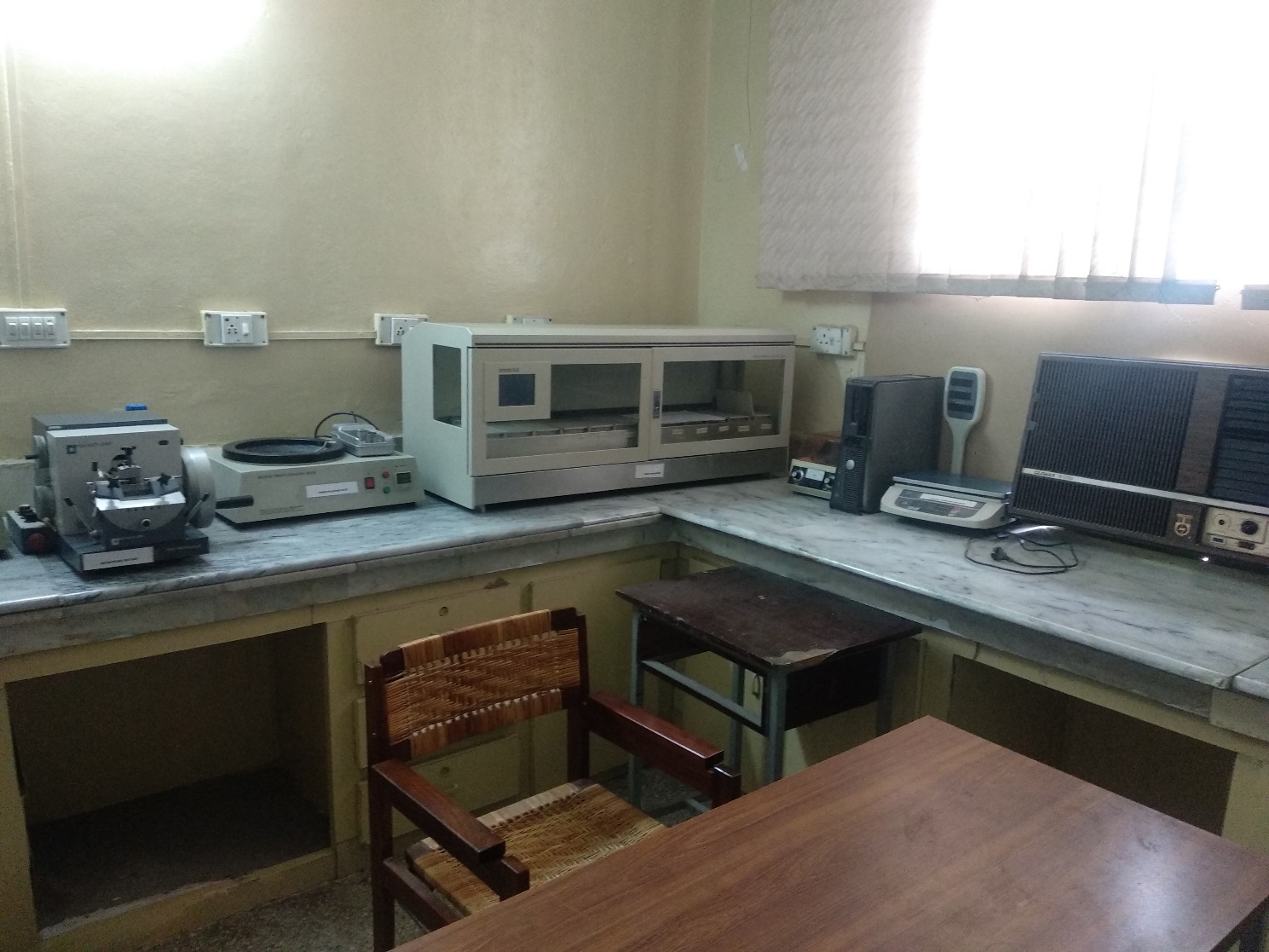 Ongoing Research Projects
Comparison of severity of COVID-19 symptoms in vaccinated versus unvaccinated people; a retrospective cross-sectional study” by Prof Ayesha Yousaf
“Impact of Personality Traits on Educational Performance and Choice of Specialty in Undergraduate Medical Students” By Dr Arsalan Manzoor Mughal
“Are our medical educators stressed? A cross sectional study in a public sector Pakistani Medical University” by Dr Arsalan Manzoor Mughal
“Neurophobia among medical students of Rawalpindi Medical University” by Dr Arsalan Manzoor Mughal
“Undergraduate Readiness for Research at Rawalpindi Medical University in Pre-Clinical Years” by Dr Arsalan Manzoor Mughal
“Benzodiazepine Use and Misuse among Medical students in Punjab,Pakistan: Prevalence of and Motivation for Use” by Dr Maria Tasleem
“Relationship Between Attendance and Academic Performance Among Medical Students” by Dr Maria Tasleem
“Assessing Medical Students’ knowledge and perception about Health Research: Effectiveness of Research Curriculum in Rawalpindi Medical University” by Dr Gaiti Ara
“Risk factors associated with hepatocellular carcinoma in patients of RMU Allied Hospitals Oncology Department” by Dr Sadia Baqir
“Prevalence of primary Dysmenorrhea with its associated complaints and management strategies among students of RMU” by Dr Maryam Sohail
“Knowledge, Attitude and Practice based study of glycemic control and its related factors among Type II diabetes mellitus at public health care facilities Rawalpindi” by Dr Sajjad Hussain
“Exploring the relation between Selfesteem and GPA in medical undergraduate in Rawalpindi Medical University” by Dr Sajjad Hussain
“Assessment of attitude and vaccination status of pre-clinical students of Rawalpindi Medical University towards hepatitis B vaccination” by Dr Zaneera Saqib
“Awareness on menstrual hygiene among 1st and 2nd year RMU girls” by Dr Quarrat Ul Ain
“Knowledge regarding attitude and safe injection practices among medical students” by Dr Urooj Shah
“The power of physical activity in nurturing the Mental Health of Pakistani medical student- A narrative review” by Dr Ali Raza
“Comparison of Factors causing Emotional and Physical Distress among Hostelities and Day Scholars of Rawalpindi Medical University (RMU)” by Dr Ali Raza
World Anatomy Day
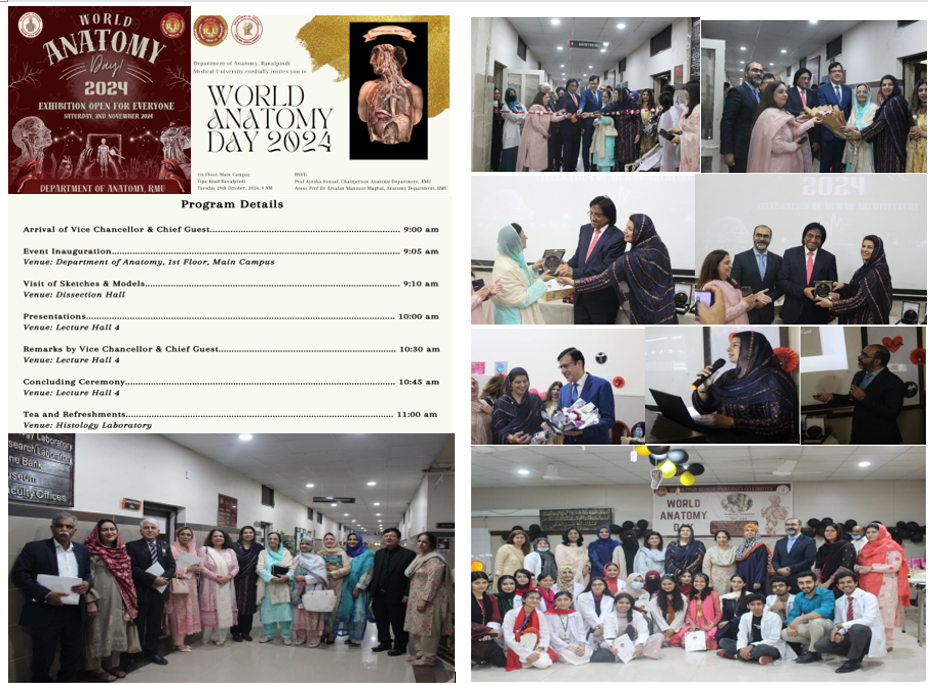 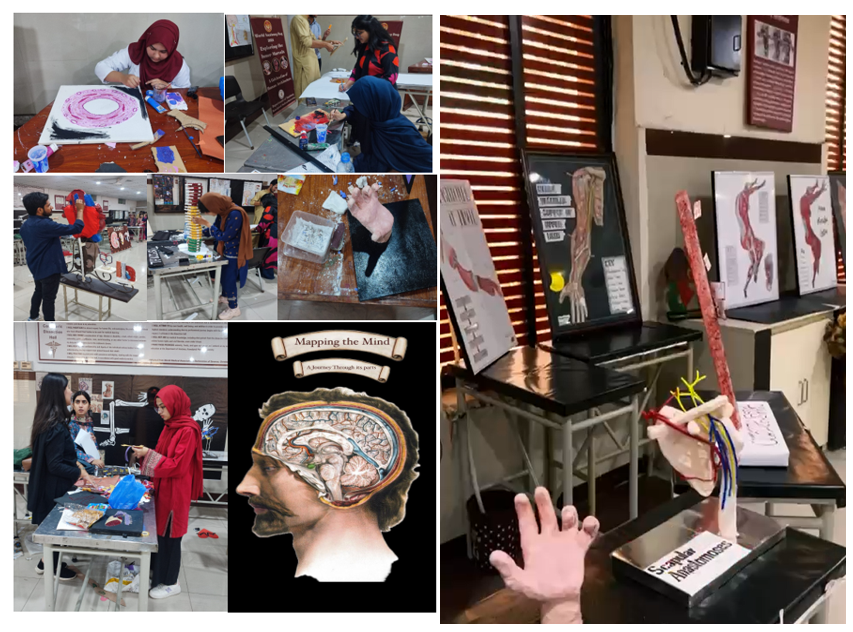 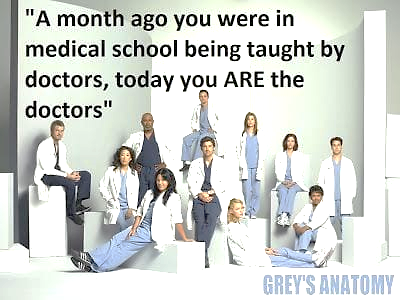 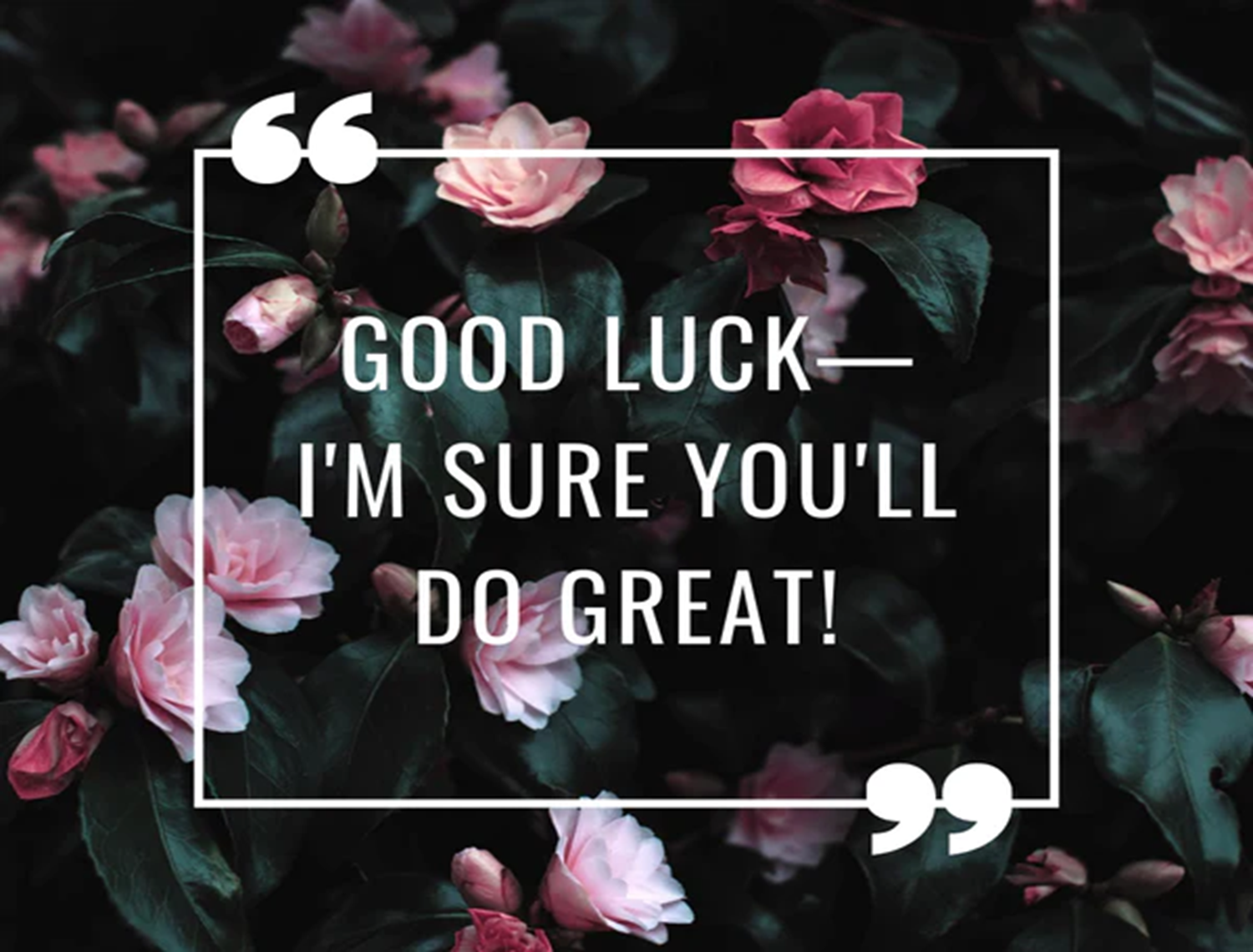